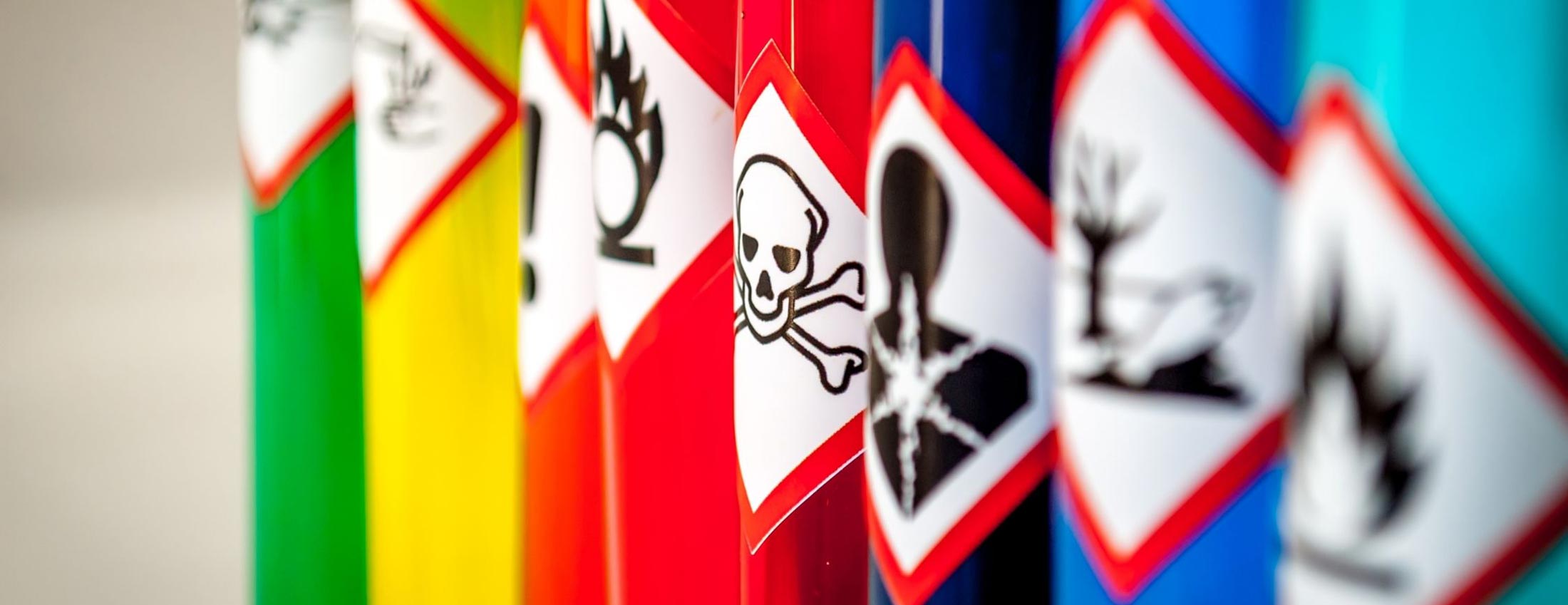 Risque chimique
- Pictogrammes -
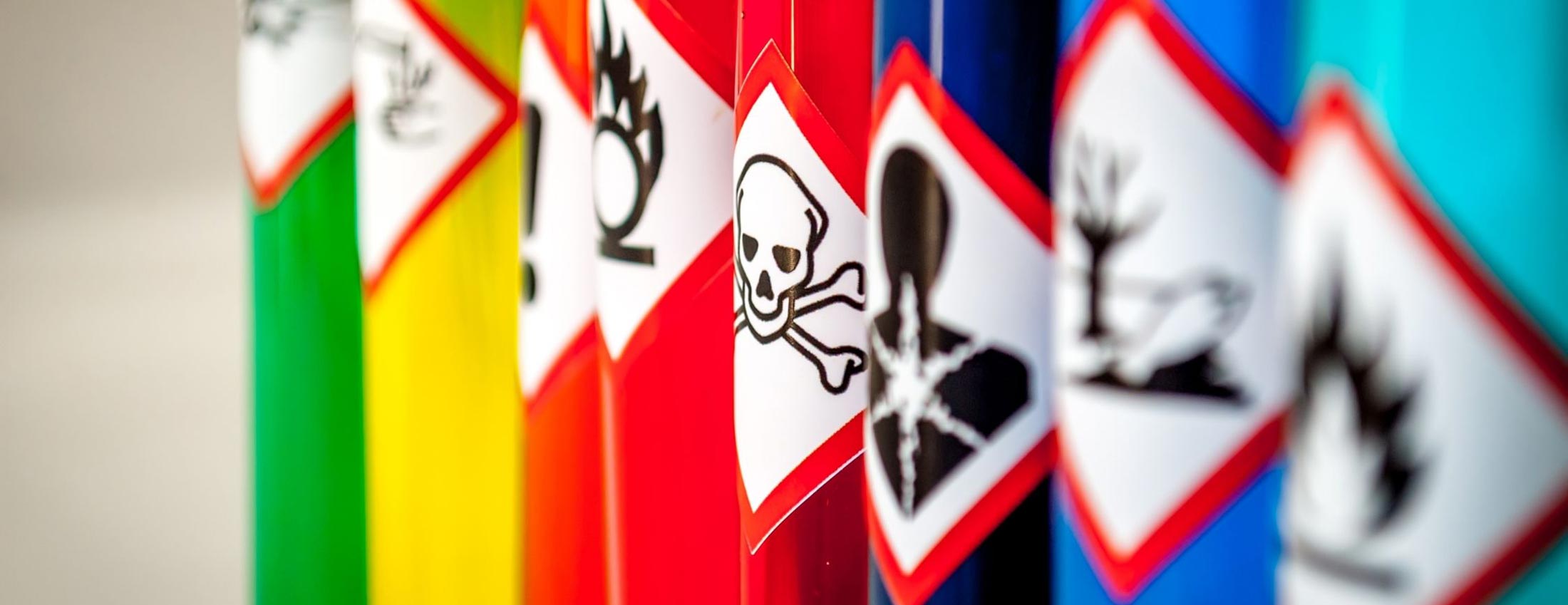 Je tue
Je flambe
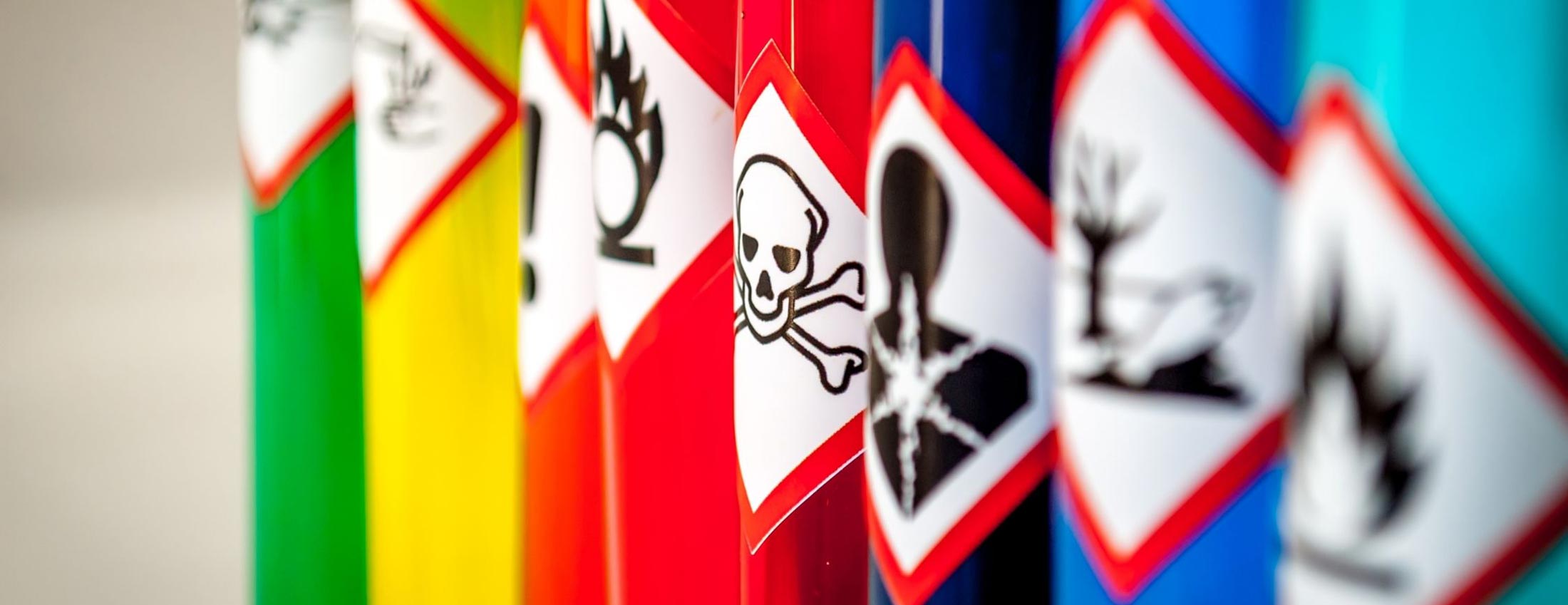 Bien joué !
Je tue
Je flambe
suivant
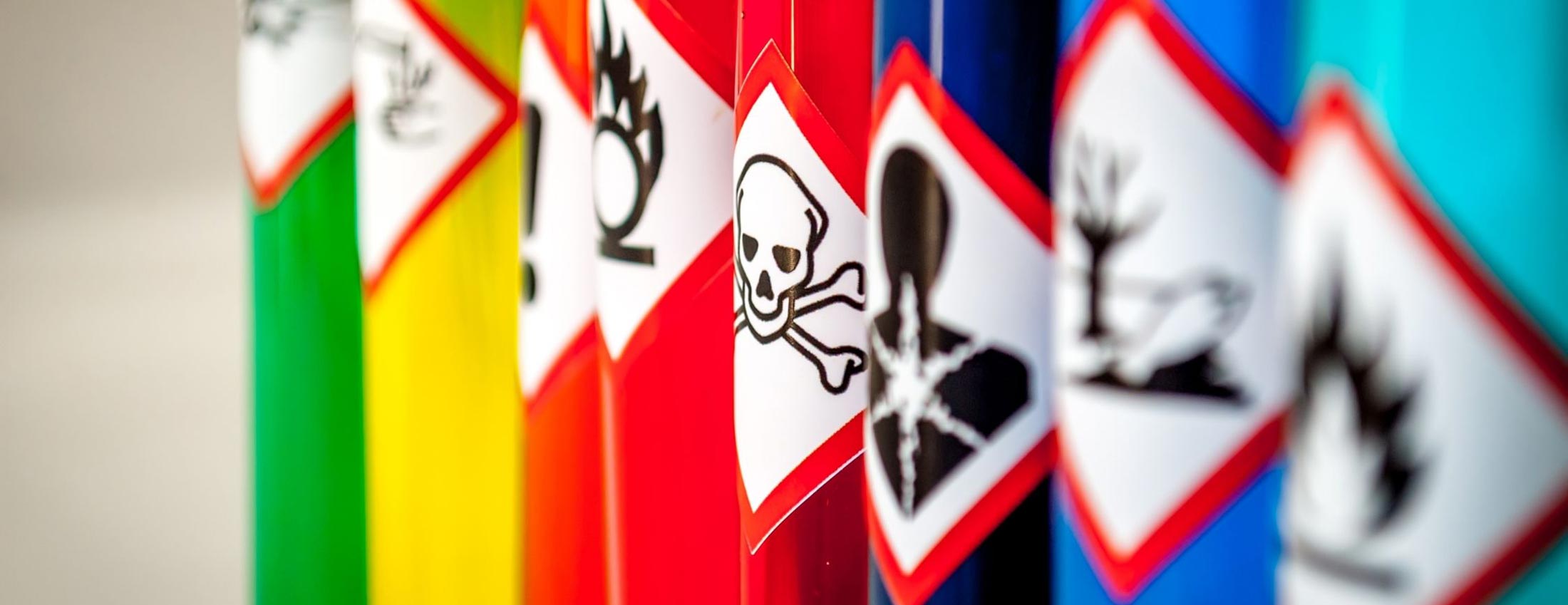 Perdu !
Je tue
Je flambe
suivant
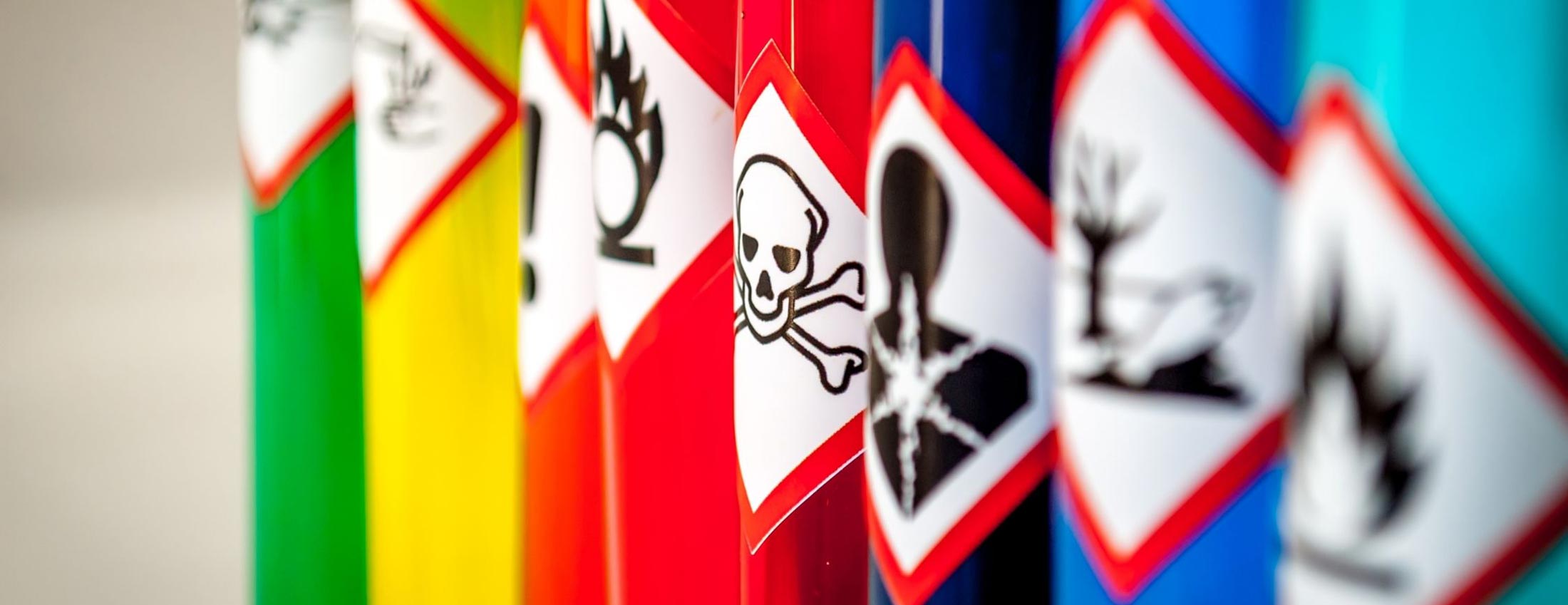 Je flambe
• Je peux m’enflammer, suivant le cas, au contact d’une flamme, d’une étincelle, d’électricité statique, sous l’effet de la chaleur, de frottements, spontanément au contact de l’air, ou au contact de l’eau si je dégage des gaz inflammables.

• Je peux, dans certains cas, exploser même en l’absence d’air ou si la quantité d’agent désensibilisateur diminue.
suivant
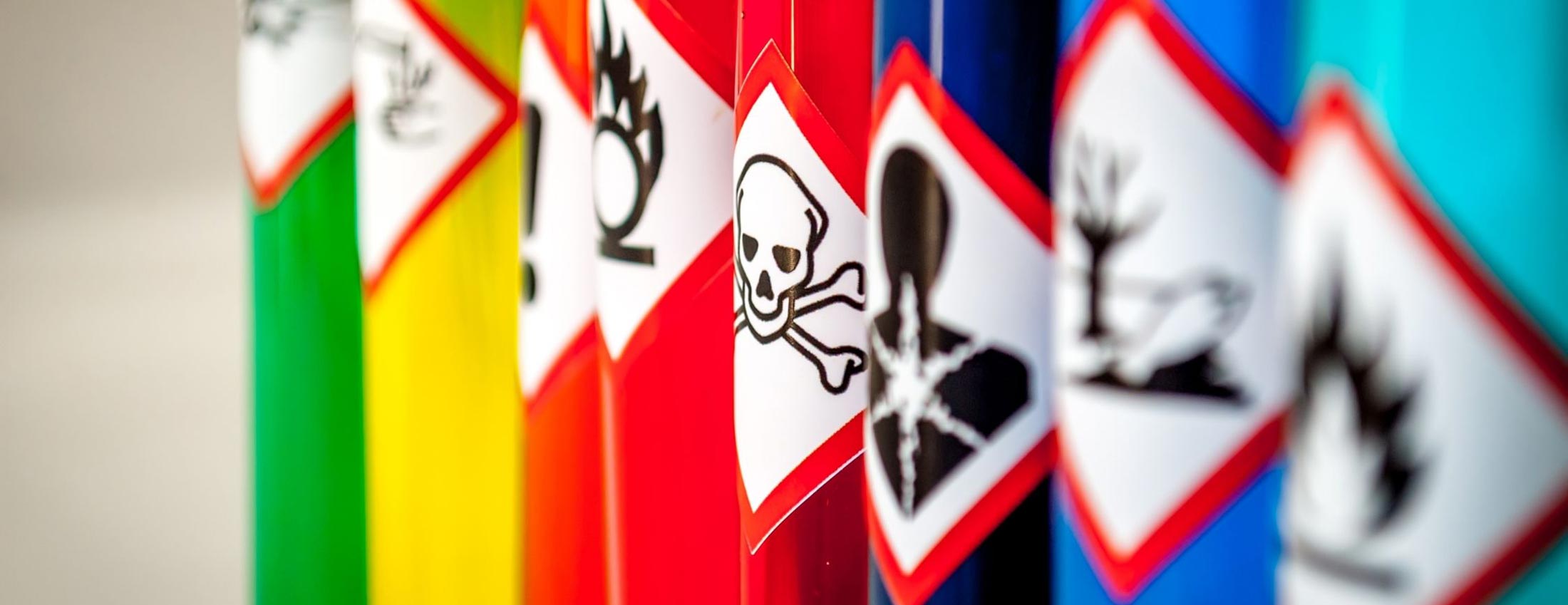 Je suis sous pression
J’explose
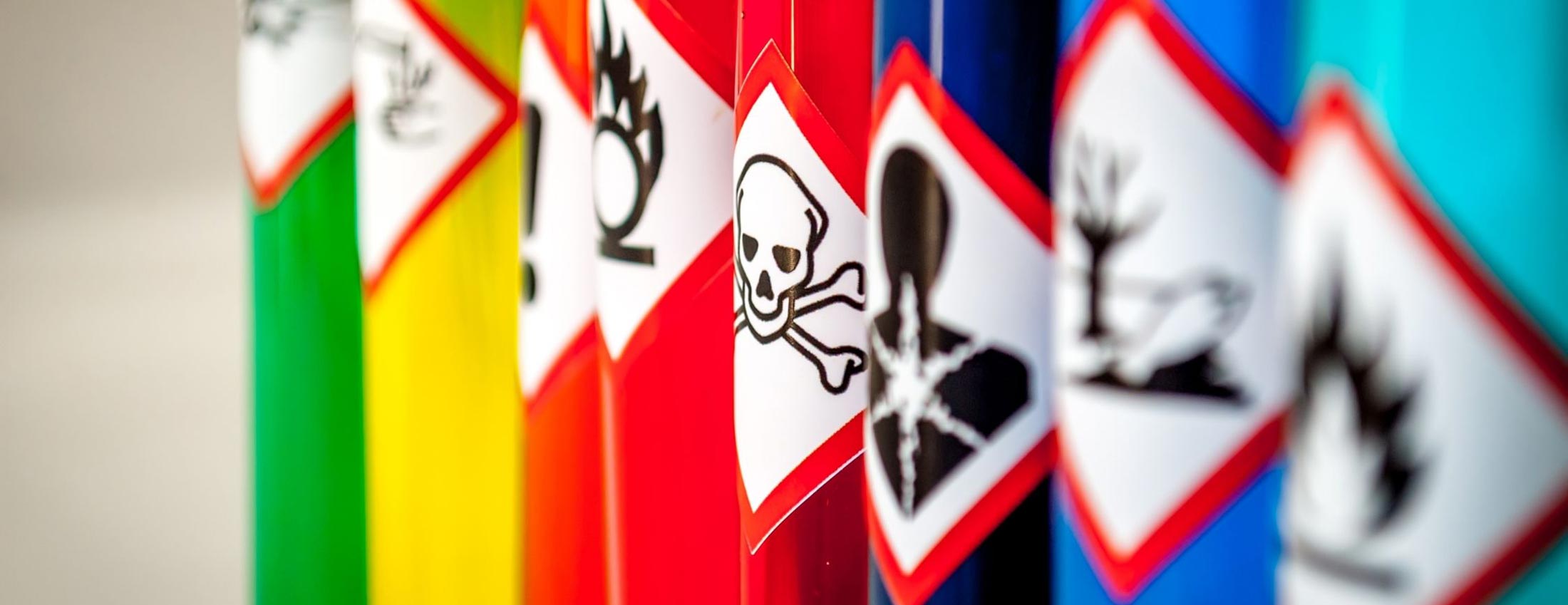 Bien joué !
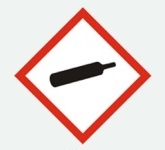 Je suis sous pression
J’explose
suivant
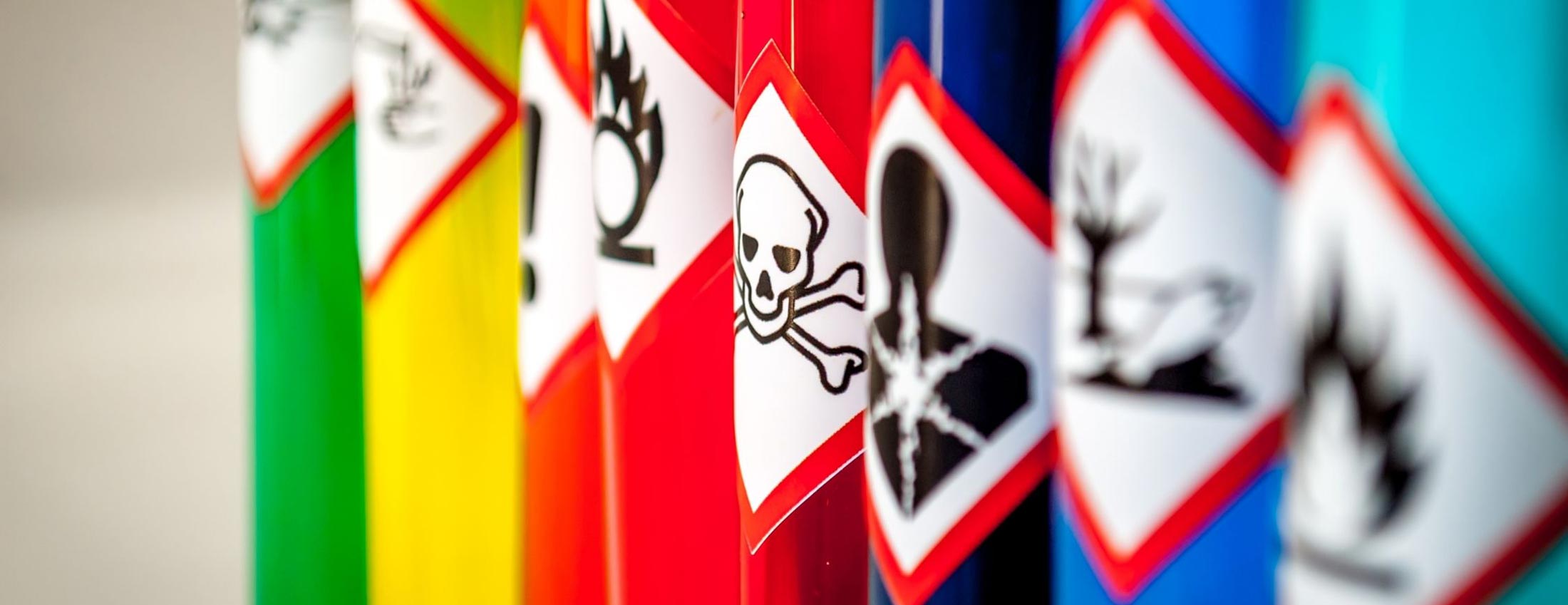 Perdu !
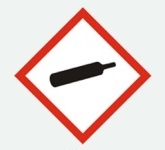 Je suis sous pression
J’explose
suivant
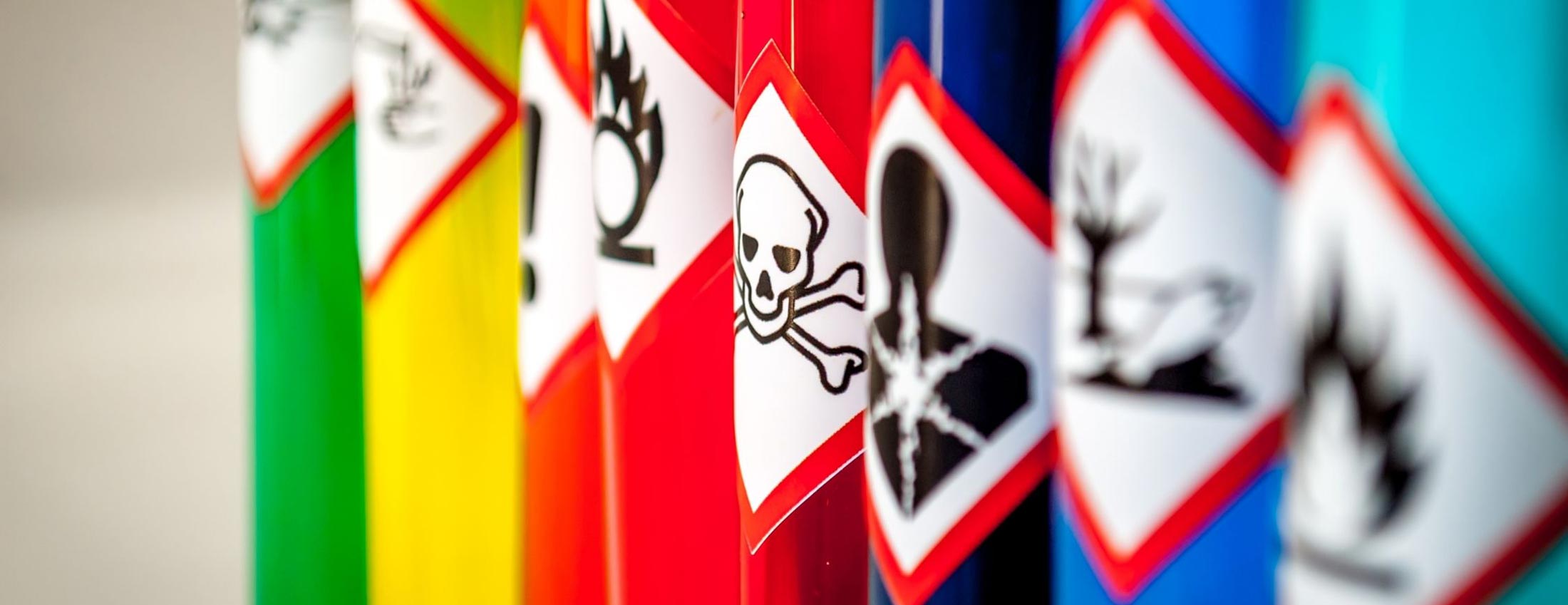 Je suis sous pression
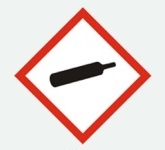 • Je peux exploser sous l’effet de la chaleur (gaz comprimés, gaz liquéfiés, gaz dissous).

• Je peux causer des brûlures ou blessures liées au froid (gaz liquéfiés réfrigérés)..
suivant
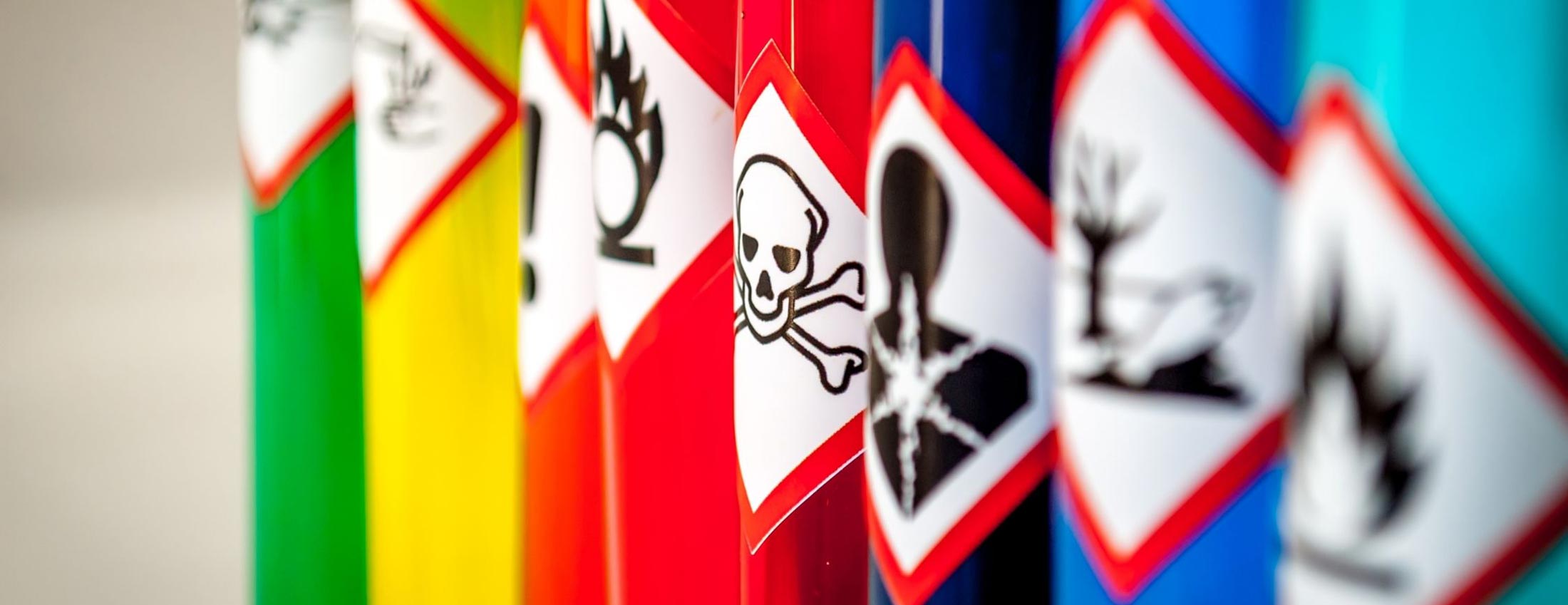 Je ronge
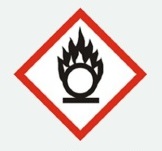 Je fais flamber
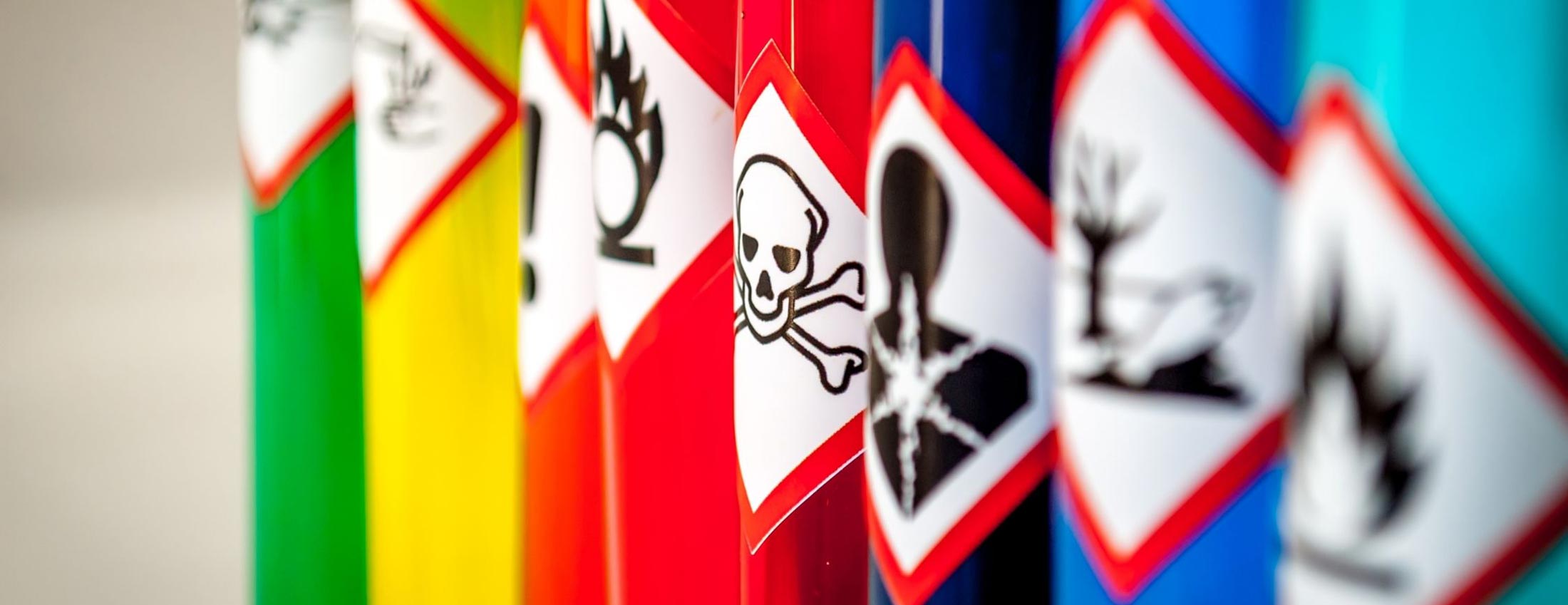 Bien joué !
Je ronge
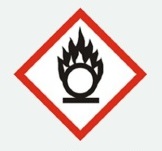 Je fais flamber
suivant
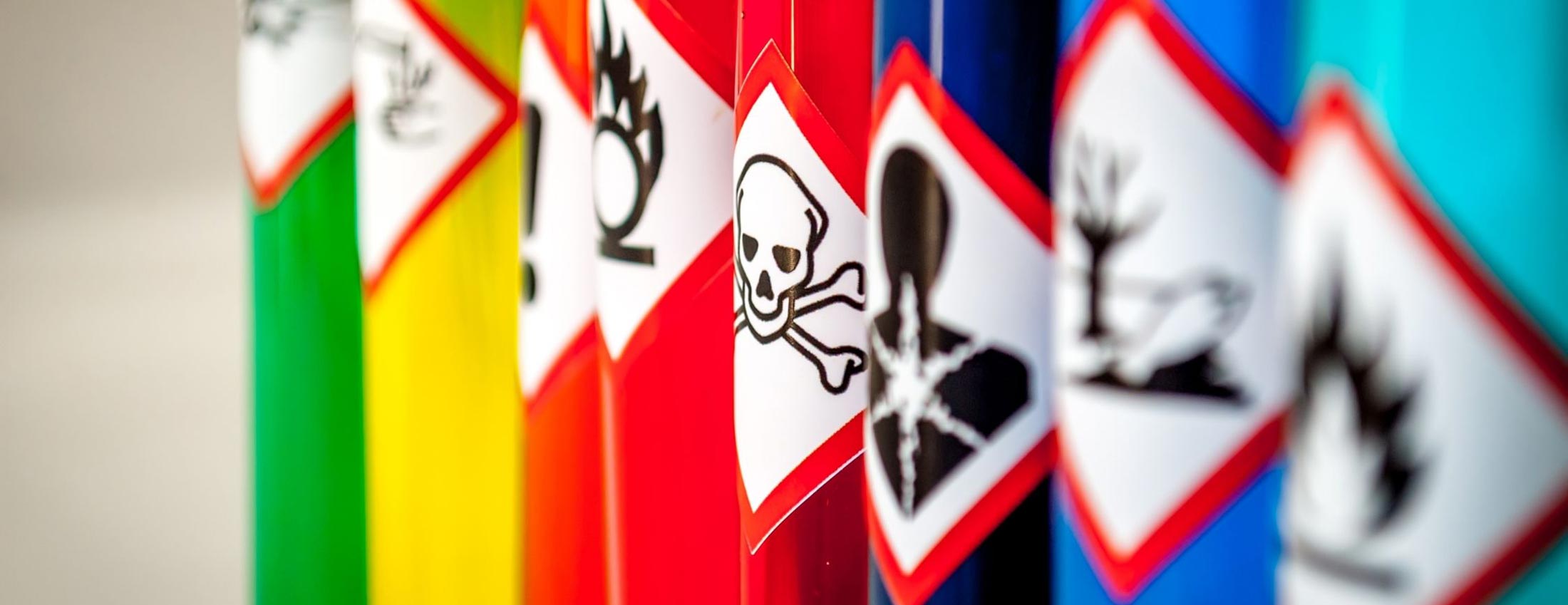 Perdu !
Je ronge
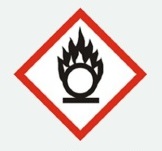 Je fais flamber
suivant
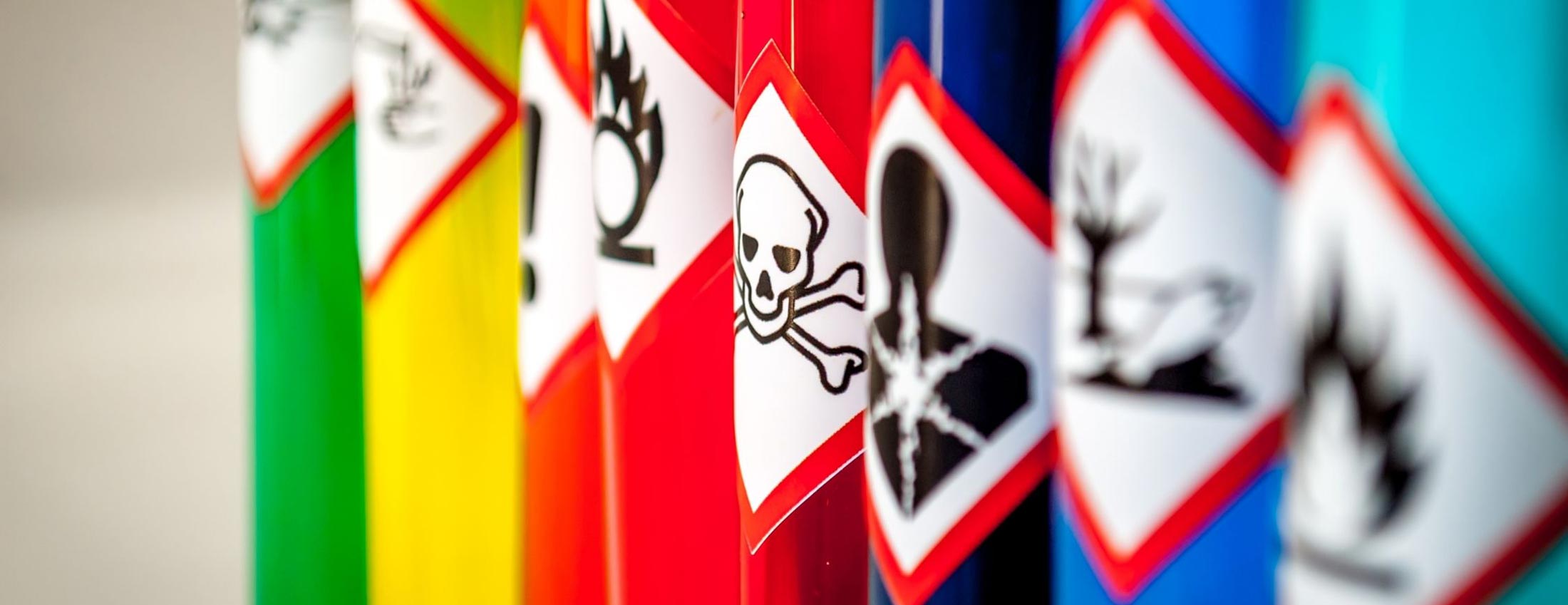 Je fais flamber
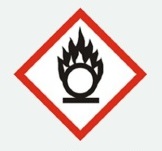 • Je peux provoquer ou aggraver un incendie, ou même provoquer une explosion en présence de produits inflammables
suivant
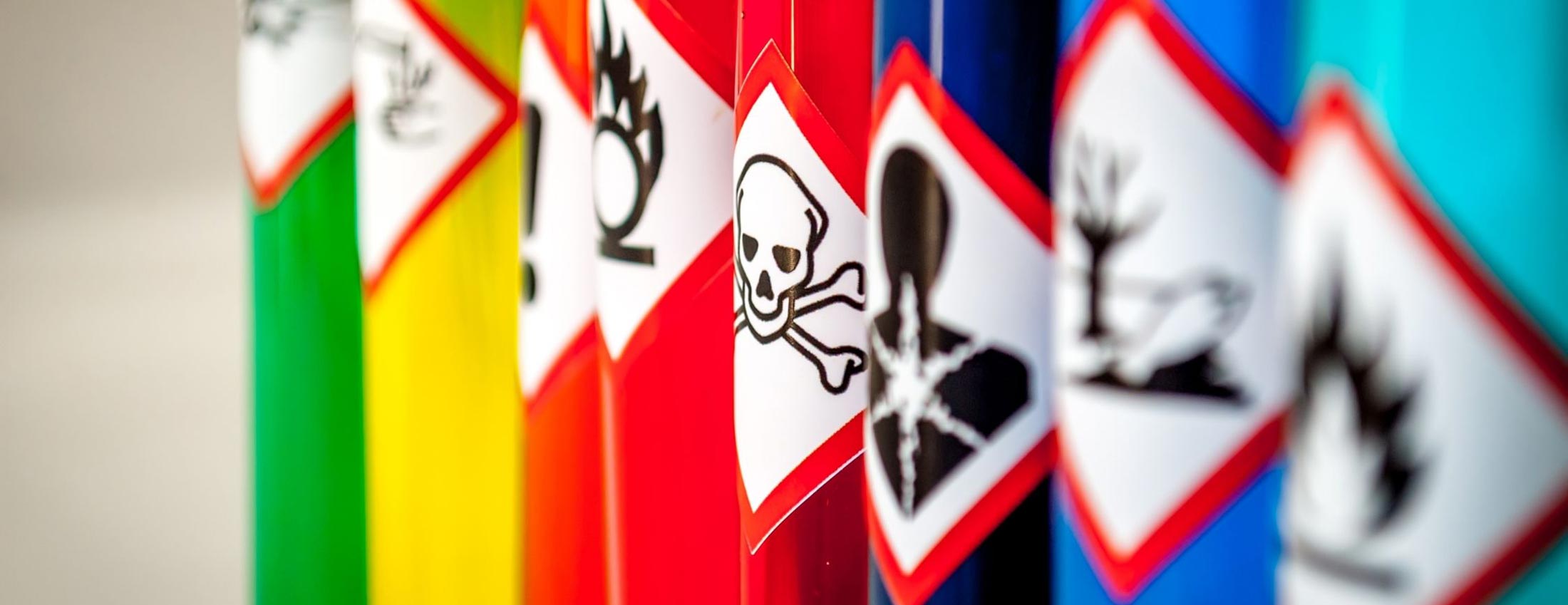 Je suis sous pression
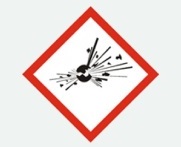 J’explose
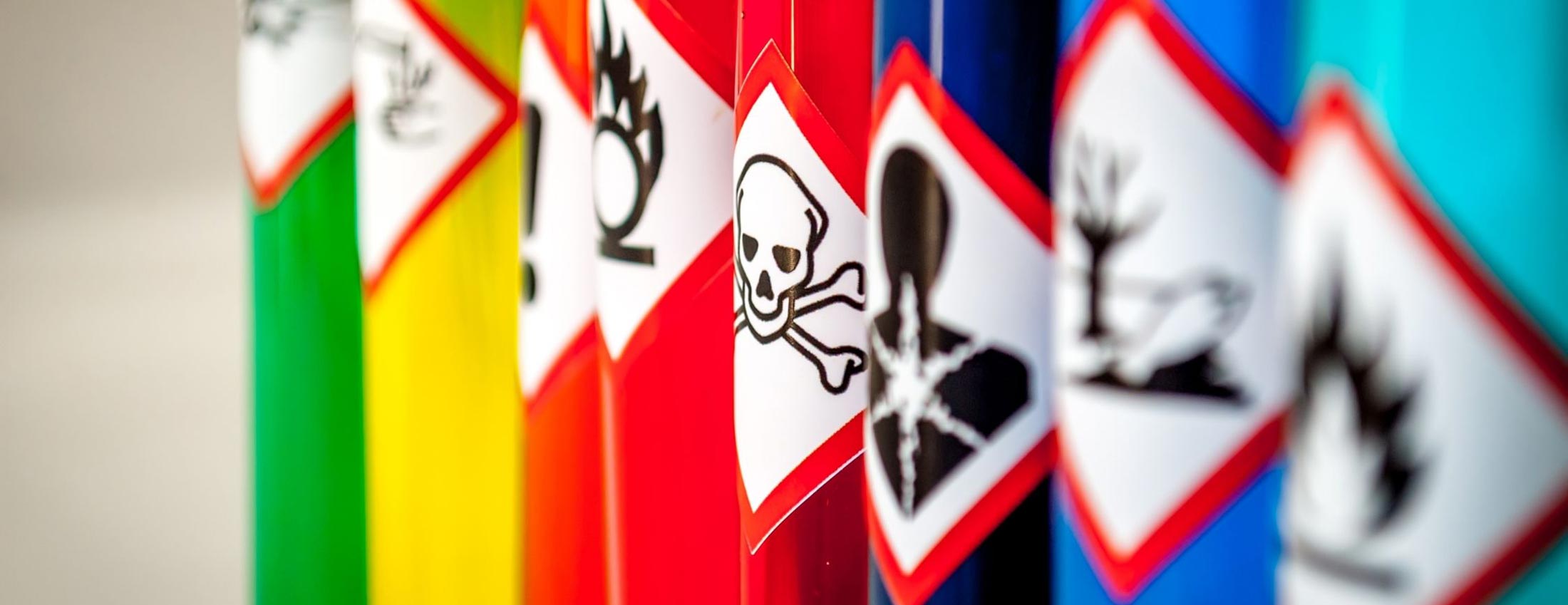 Bien joué !
Je suis sous pression
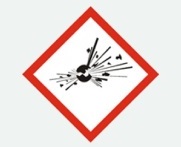 J’explose
suivant
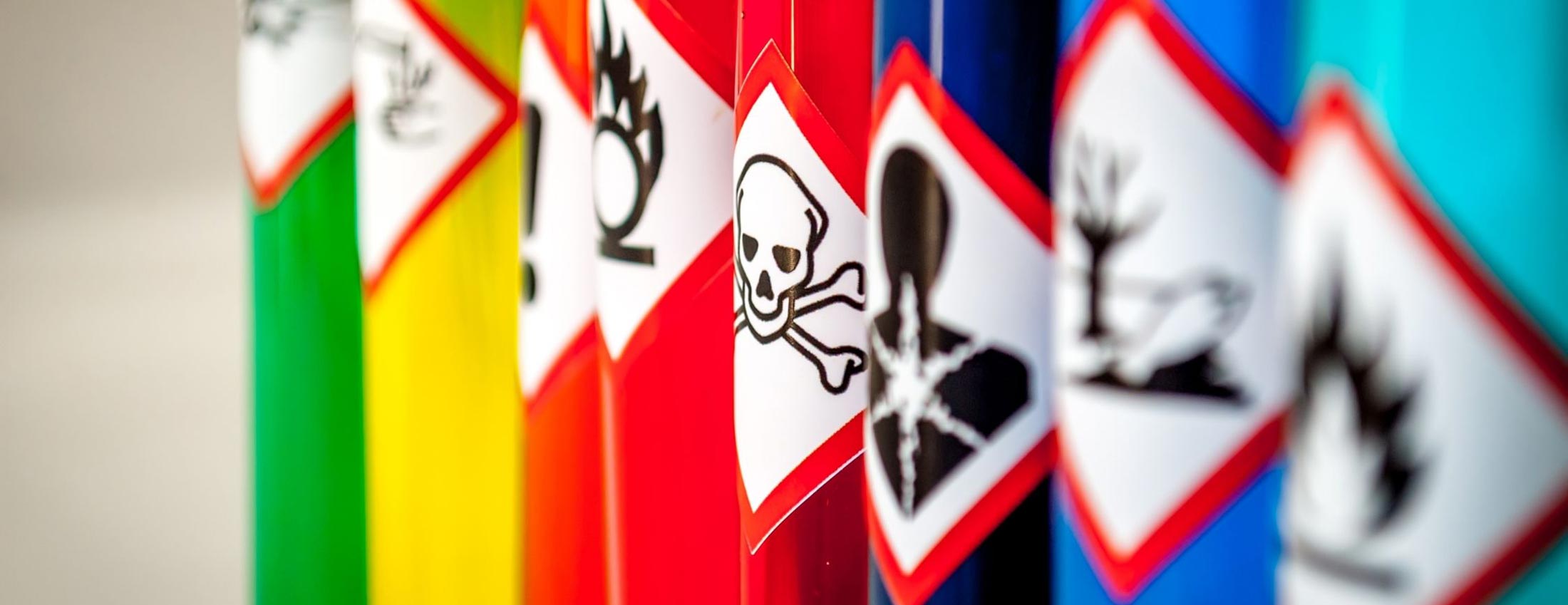 Perdu !
Je suis sous pression
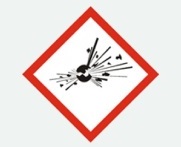 J’explose
suivant
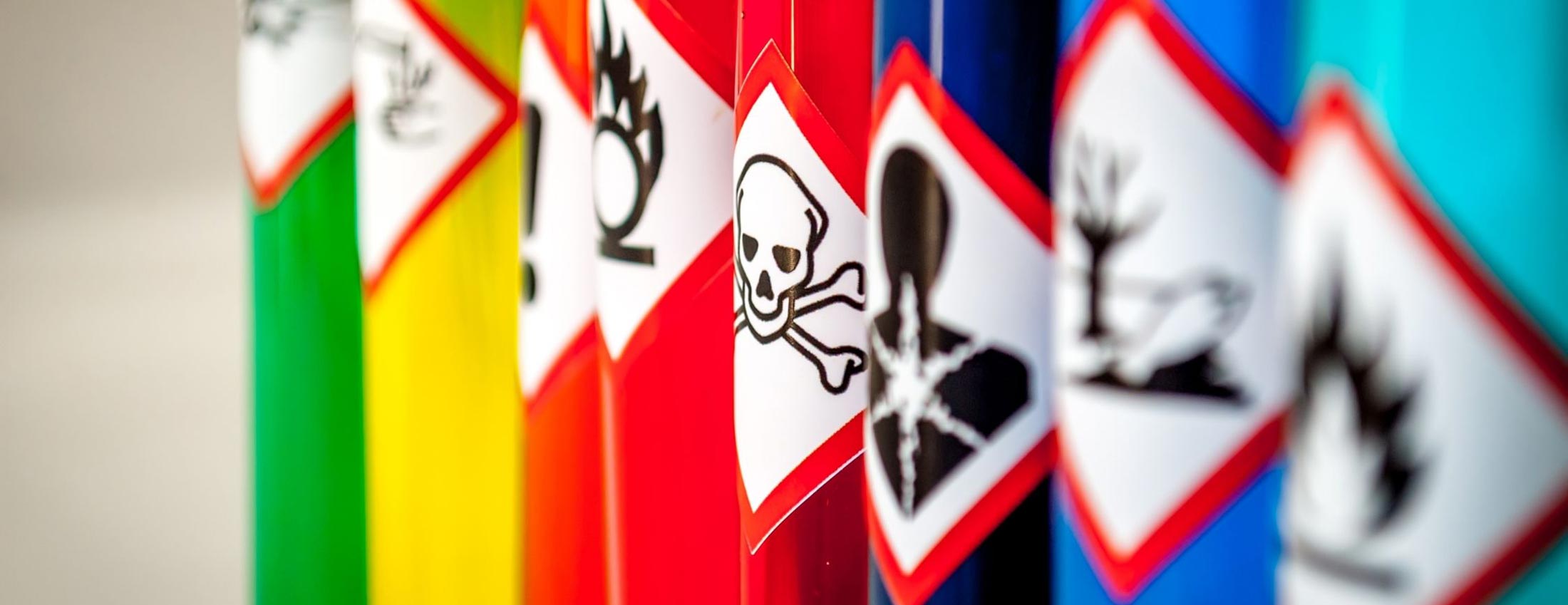 J’explose
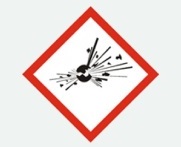 • Je peux exploser, suivant le cas, au contact d’une flamme, d’une étincelle, d’électricité statique, sous l’effet de la chaleur, d’un choc, de frottements…
suivant
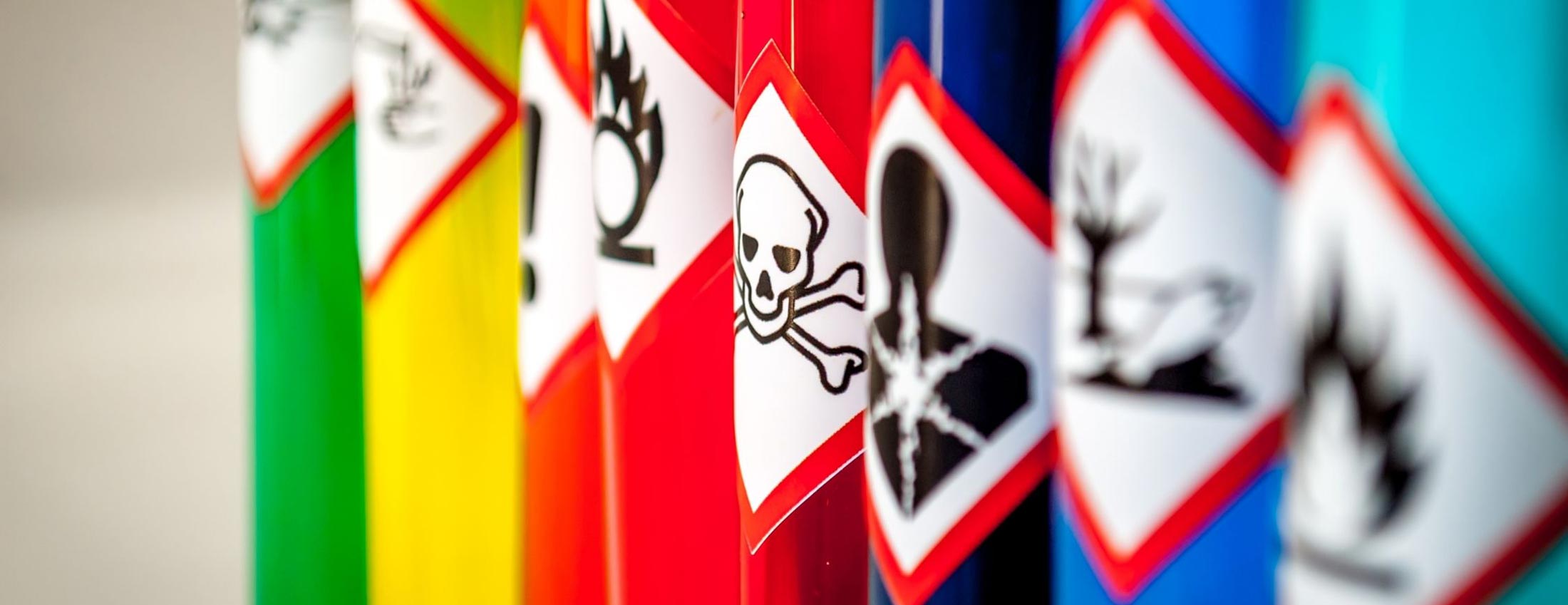 J’altère la santé ou la couche d’ozone
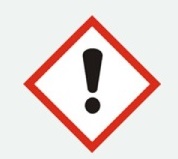 Je pollue
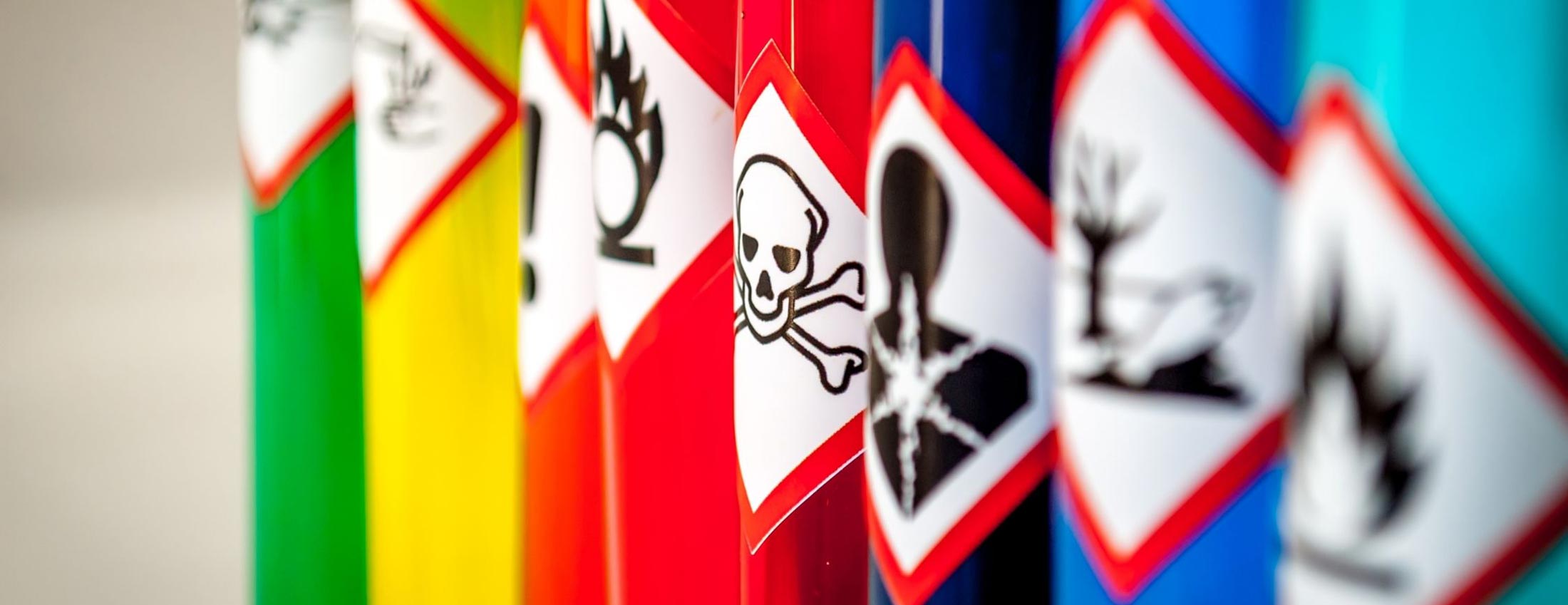 Bien joué !
J’altère la santé ou la couche d’ozone
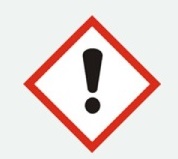 Je pollue
suivant
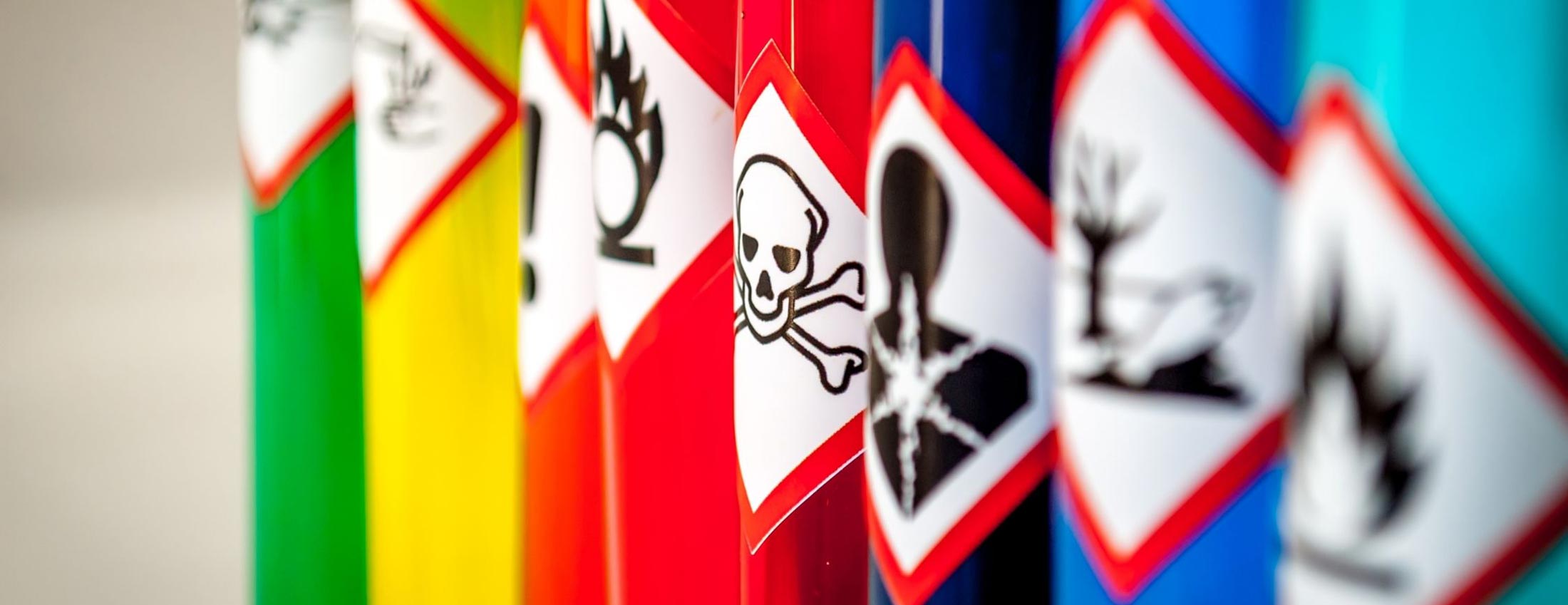 Perdu !
J’altère la santé ou la couche d’ozone
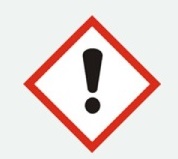 Je pollue
suivant
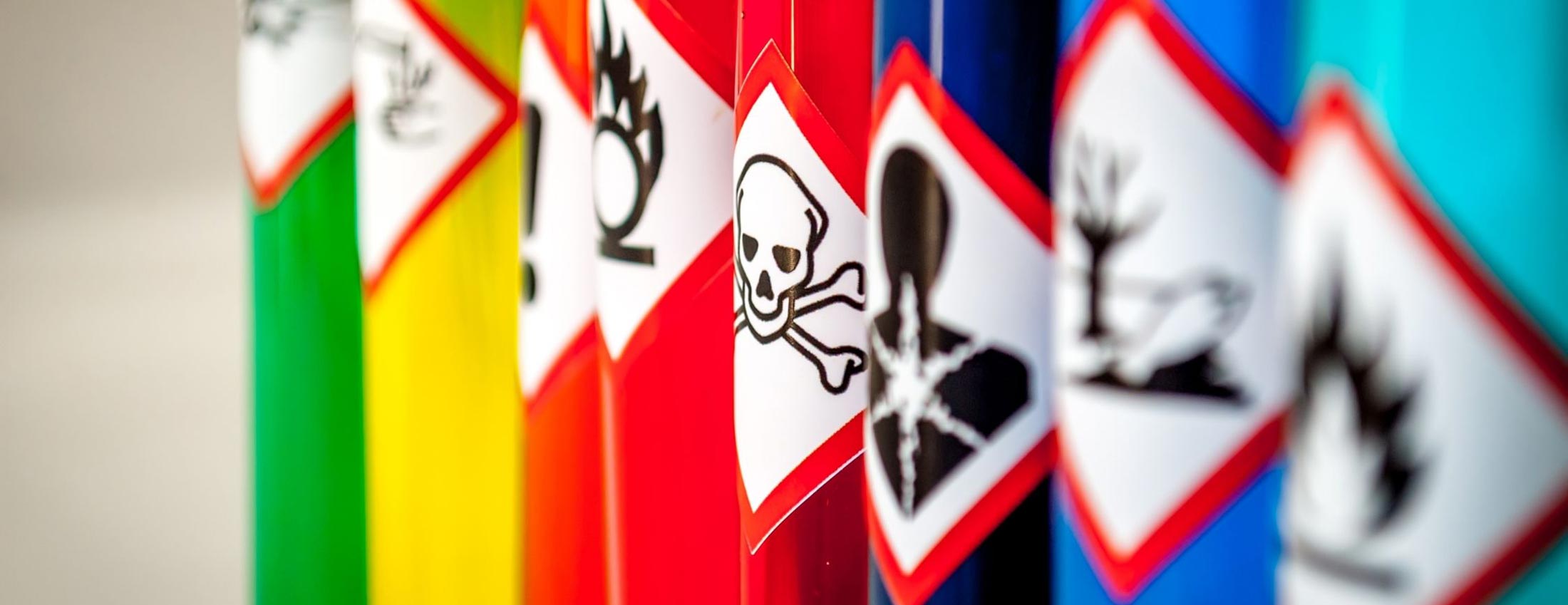 J’altère la santé ou la couche d’ozone
• J’empoisonne à forte dose. 

• J’irrite la peau, les yeux et/ou les voies respiratoires. 

• Je peux provoquer des allergies cutanées (eczéma par exemple). 

• Je peux provoquer somnolence ou vertiges. 

• Je détruis l’ozone dans la haute atmosphère
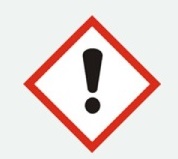 suivant
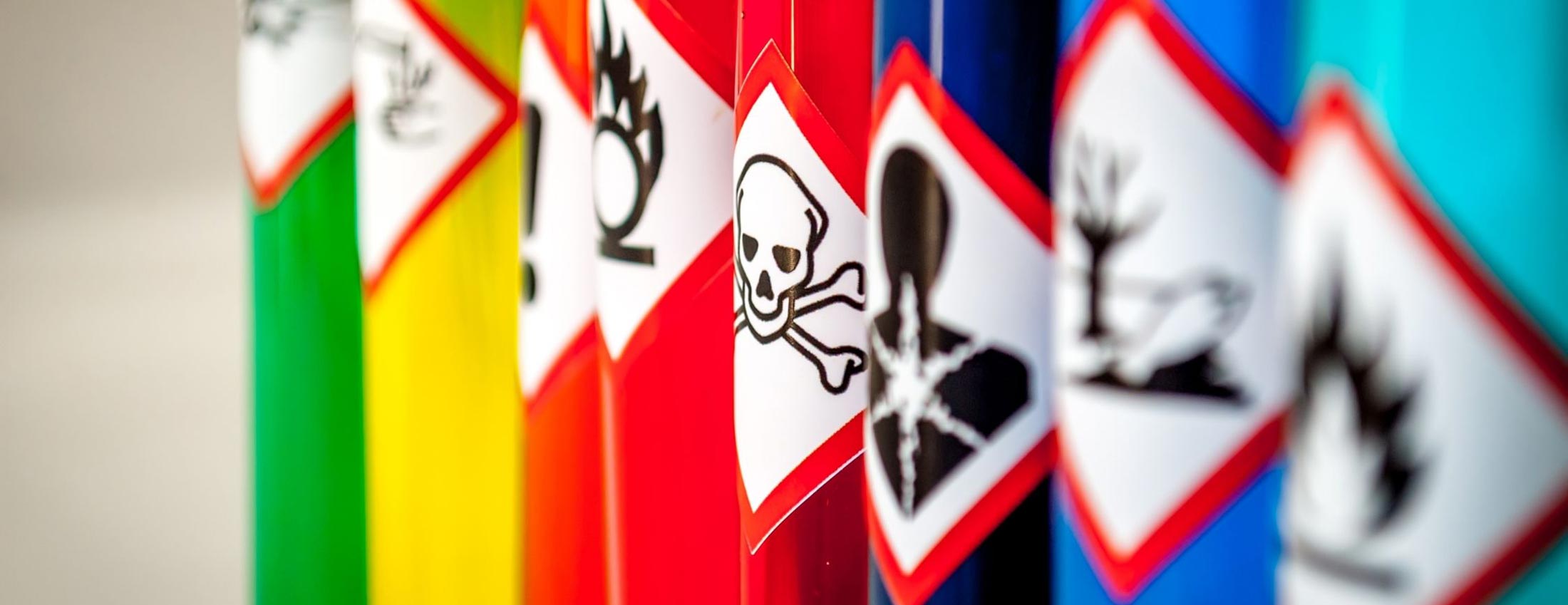 Je ronge
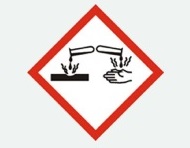 Je flambe
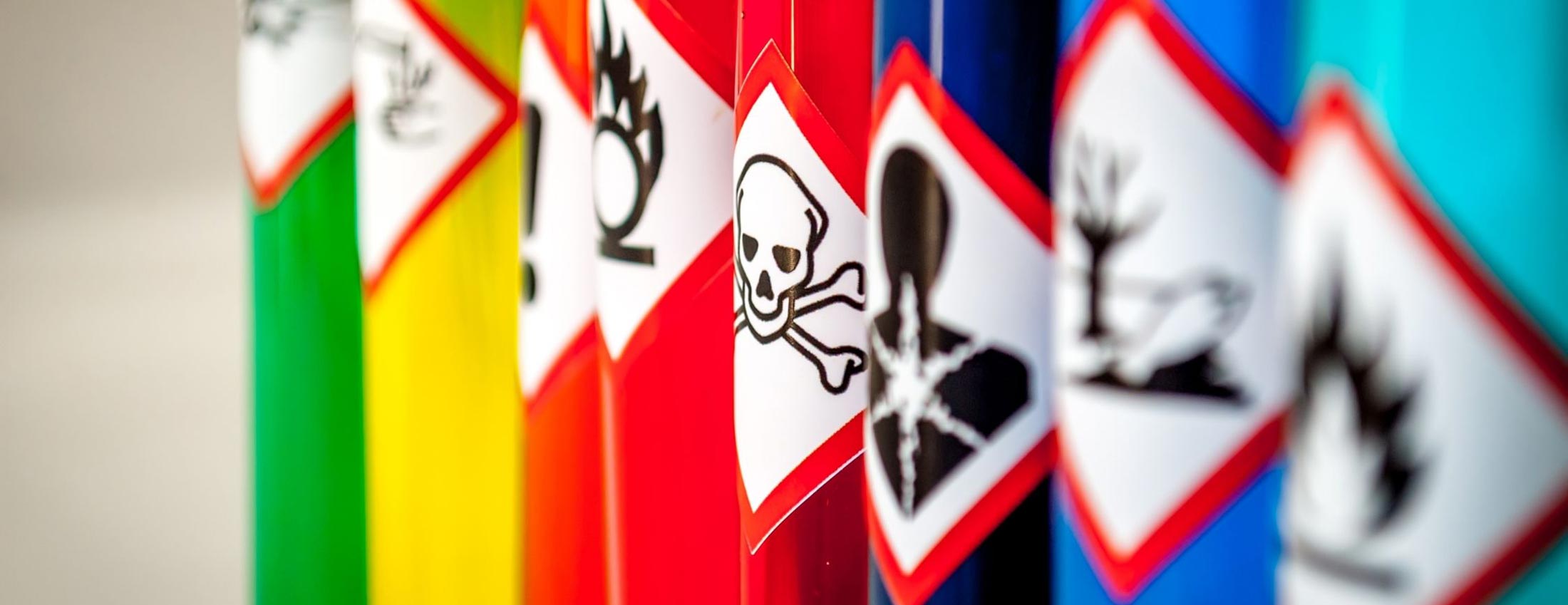 Bien joué !
Je ronge
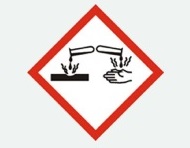 Je flambe
suivant
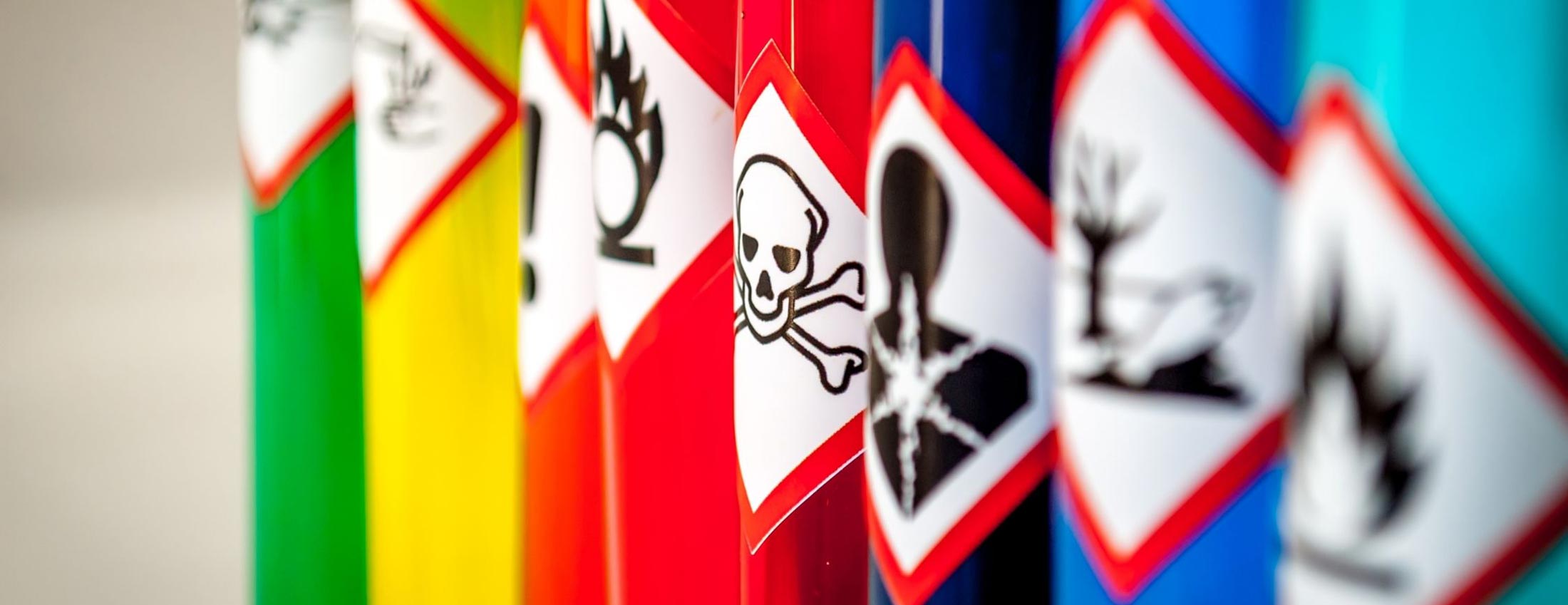 Perdu !
Je ronge
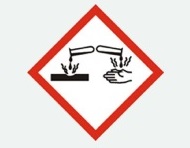 Je flambe
suivant
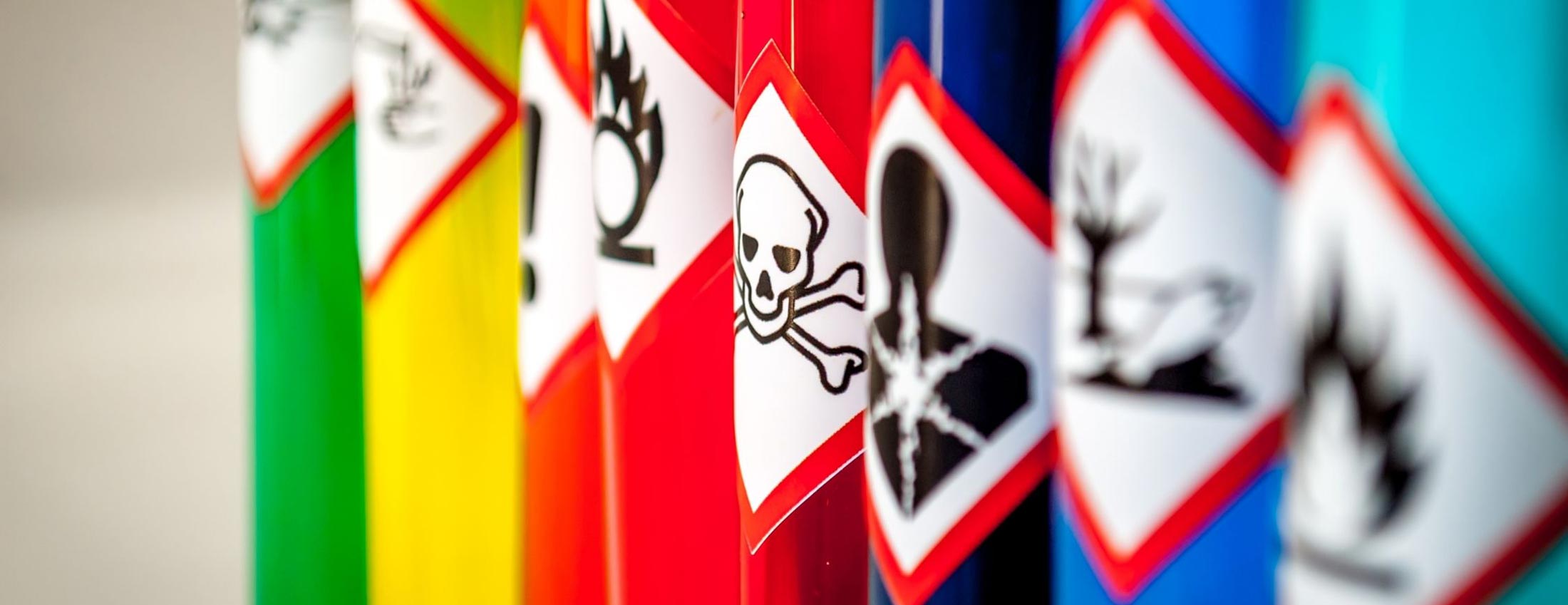 Je ronge
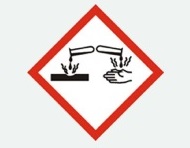 • Je peux attaquer ou détruire les métaux. 

• Je ronge la peau et/ou les yeux en cas de contact ou de projection.
suivant
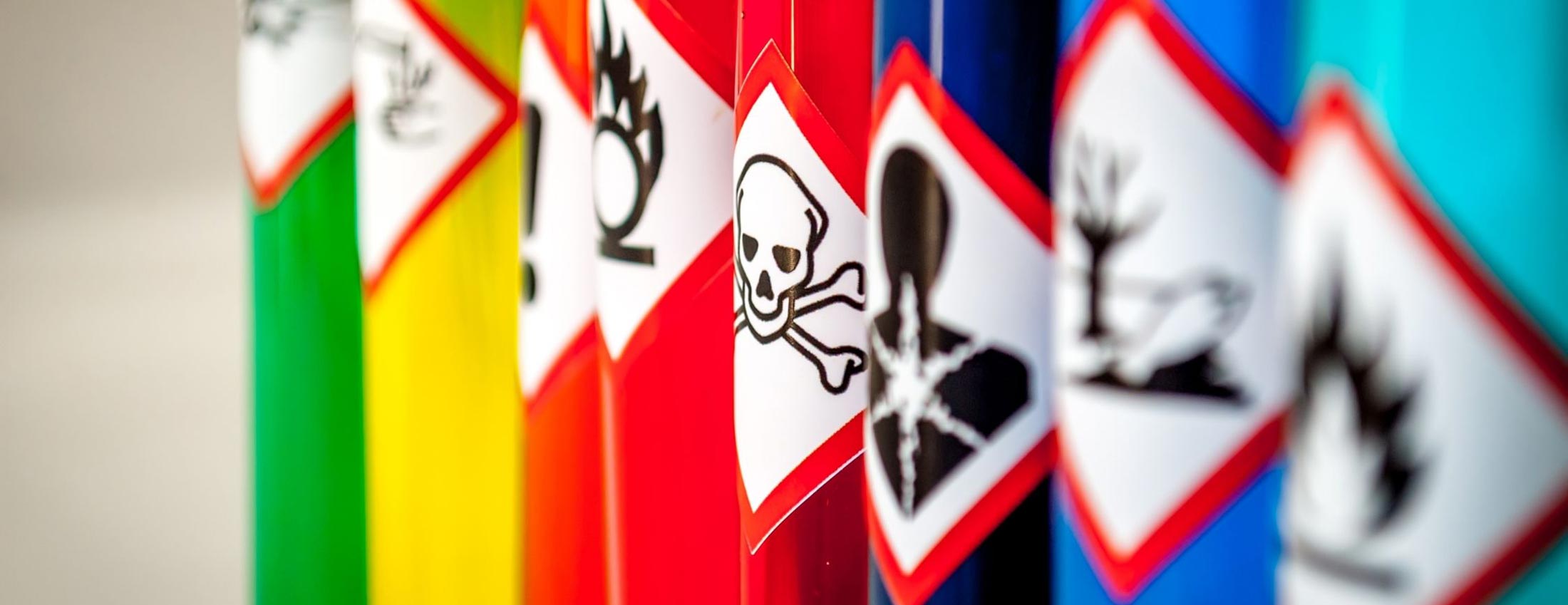 Je tue
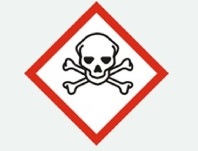 Je pollue
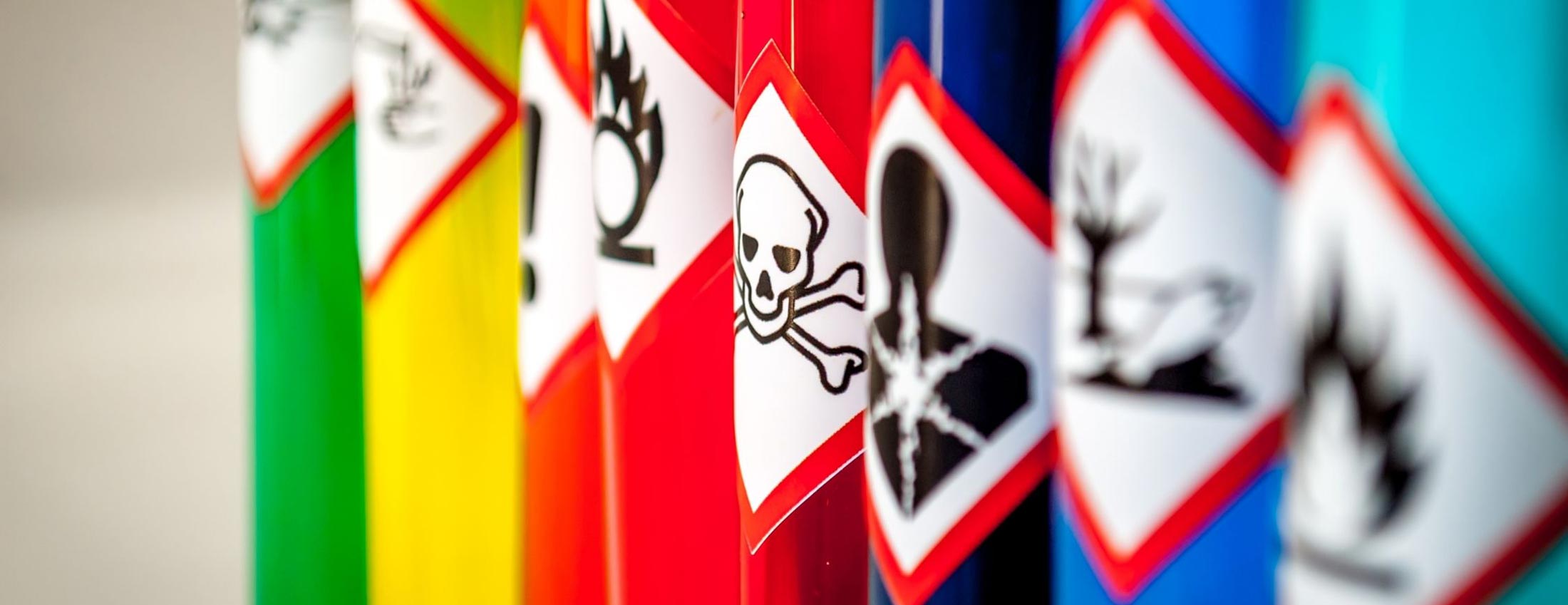 Bien joué !
Je tue
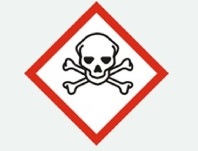 Je pollue
suivant
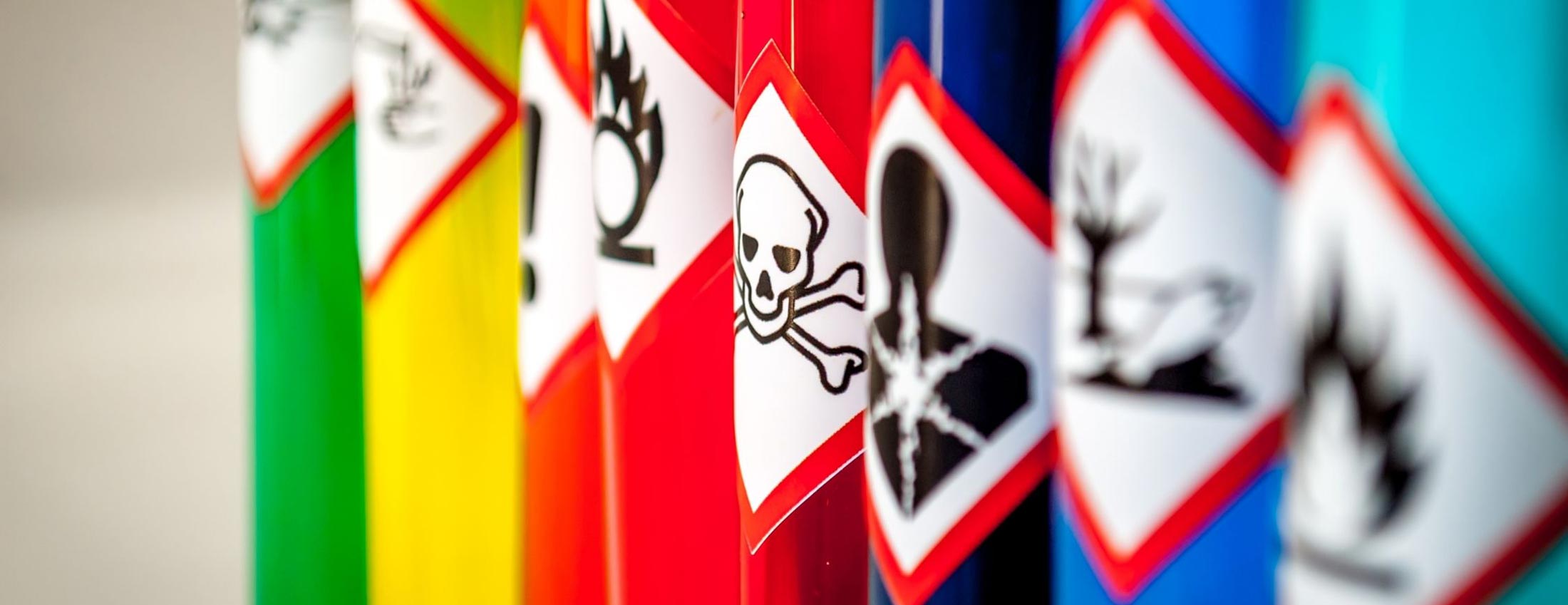 Perdu !
Je tue
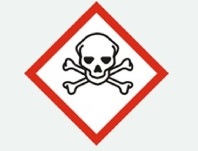 Je pollue
suivant
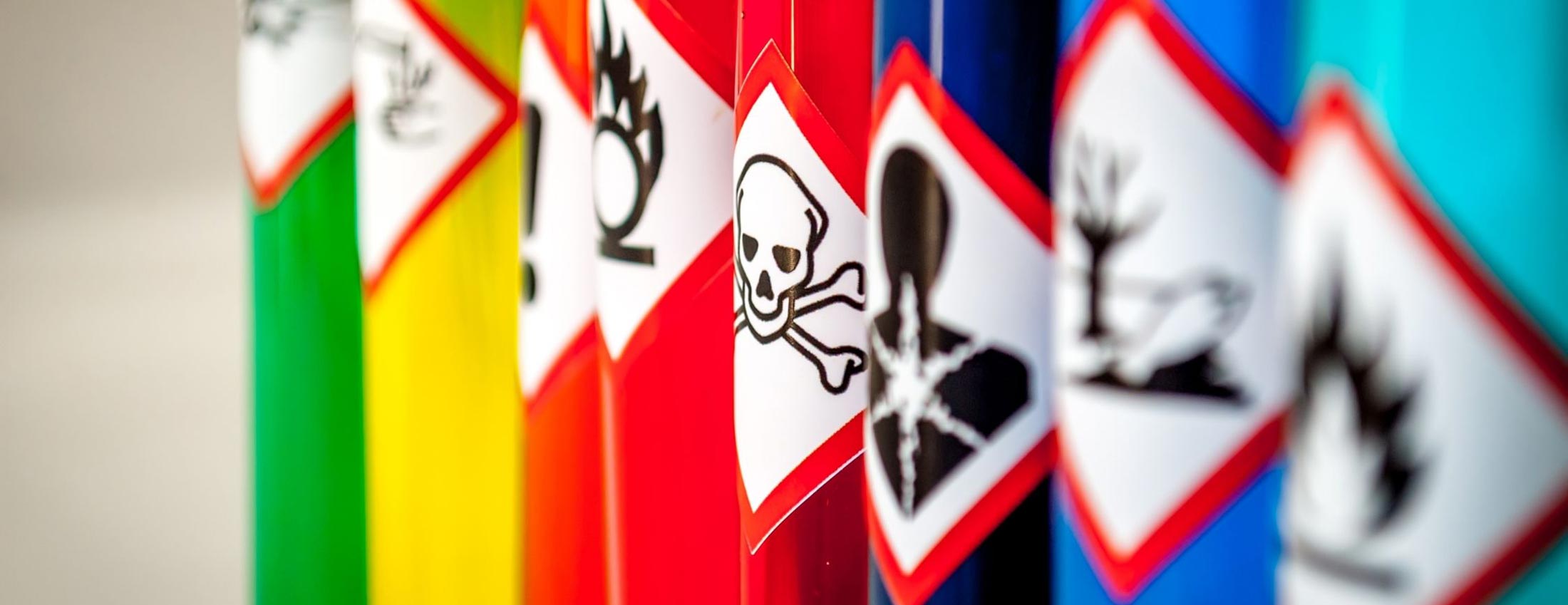 Je tue
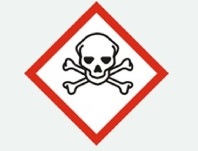 • J’empoisonne rapidement, même à faible dose
suivant
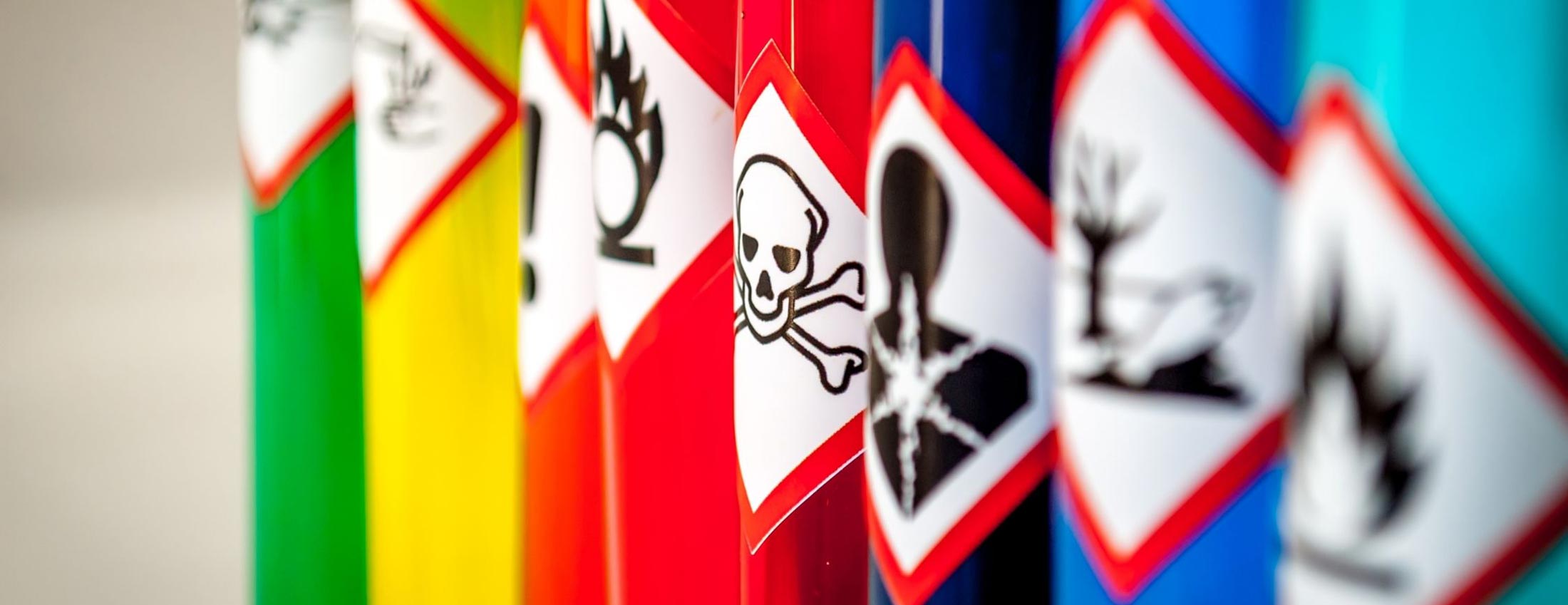 Je ronge
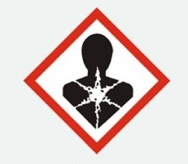 Je nuis gravement à la santé
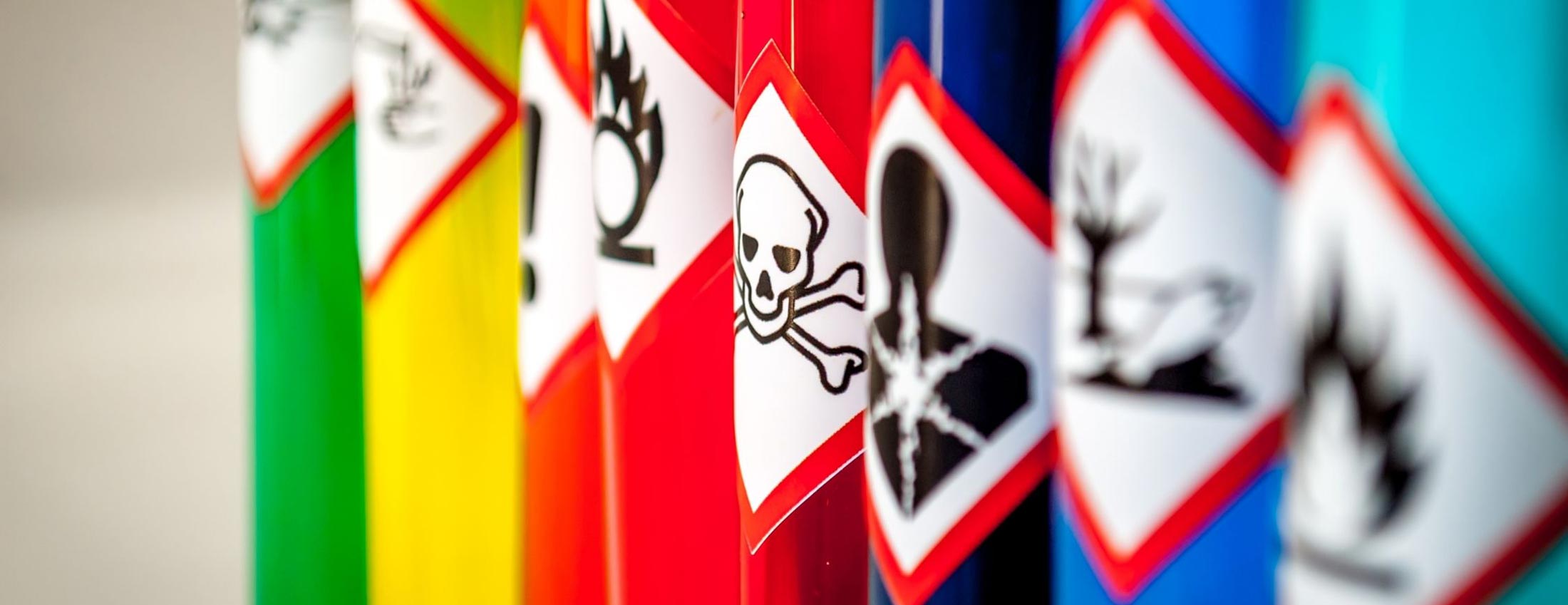 Bien joué !
Je ronge
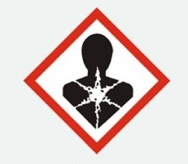 Je nuis gravement à la santé
suivant
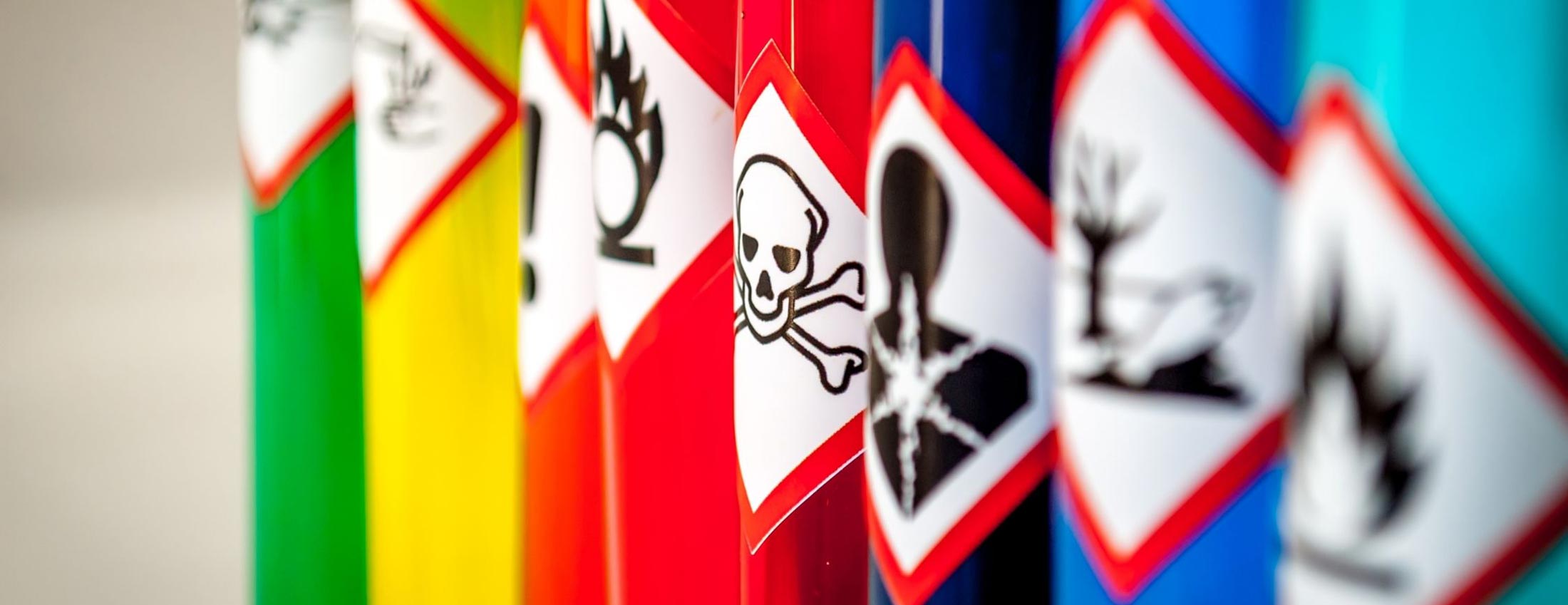 Perdu !
Je ronge
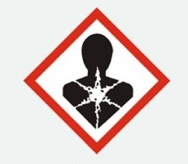 Je nuis gravement à la santé
suivant
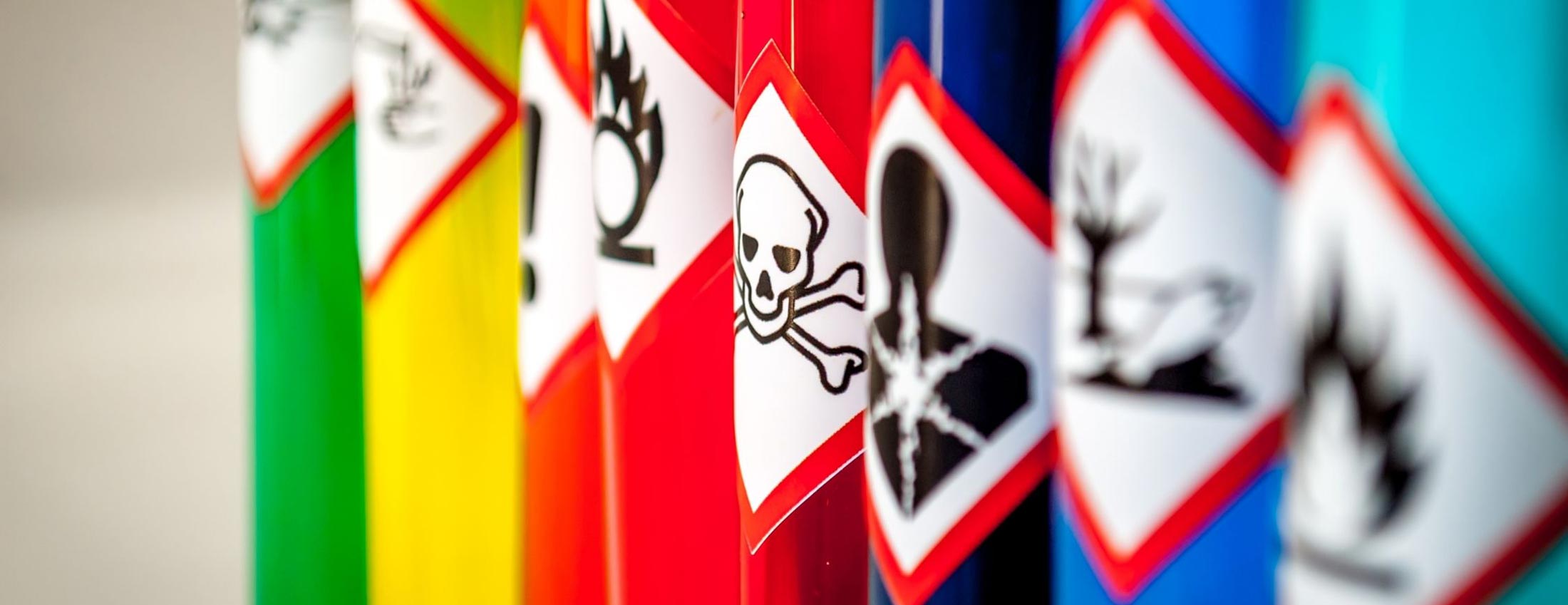 Je nuis gravement à la santé
• Je peux provoquer le cancer. 

• Je peux modifier l’ADN. 

• Je peux nuire à la fertilité ou au fœtus. 

• Je peux altérer le fonctionnement de certains organes. 

• Je peux être mortel en cas d’ingestion puis de pénétration dans les voies respiratoires. 

• Je peux provoquer des allergies respiratoires (asthme par exemple).
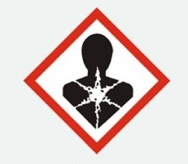 suivant
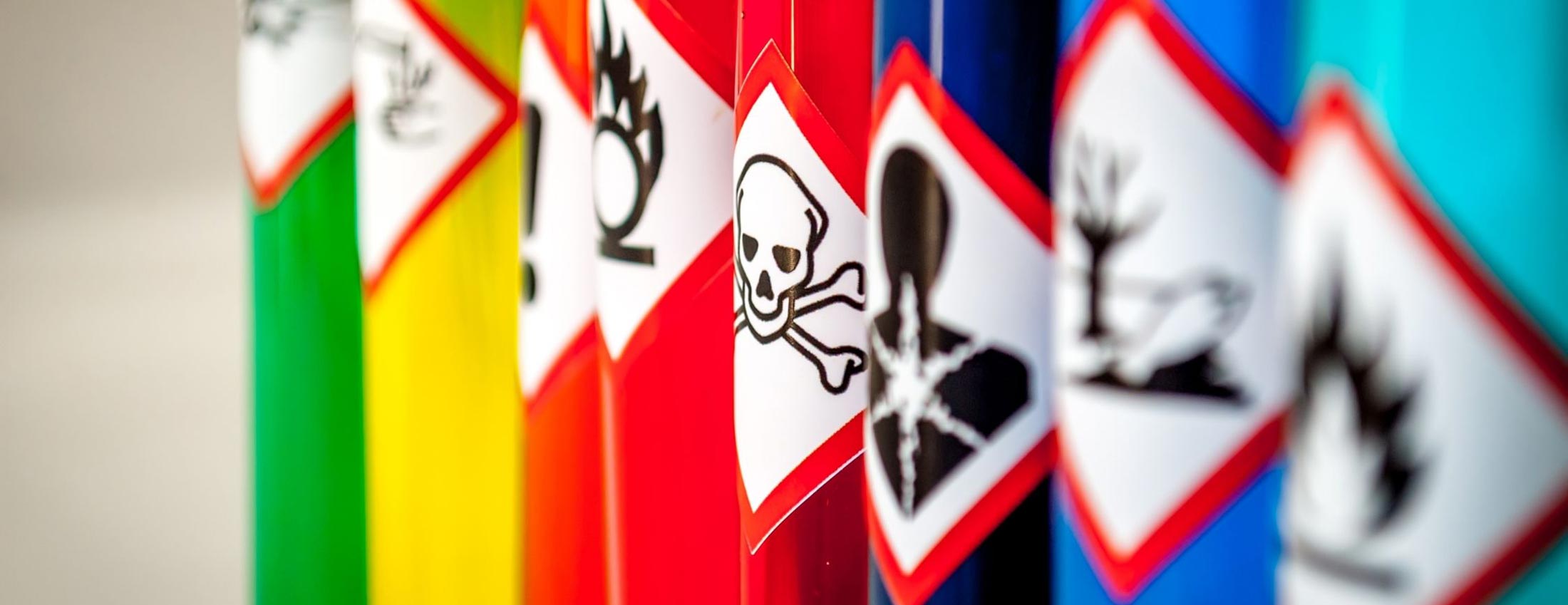 J’altère la santé ou la couche d’ozone
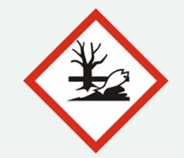 Je pollue
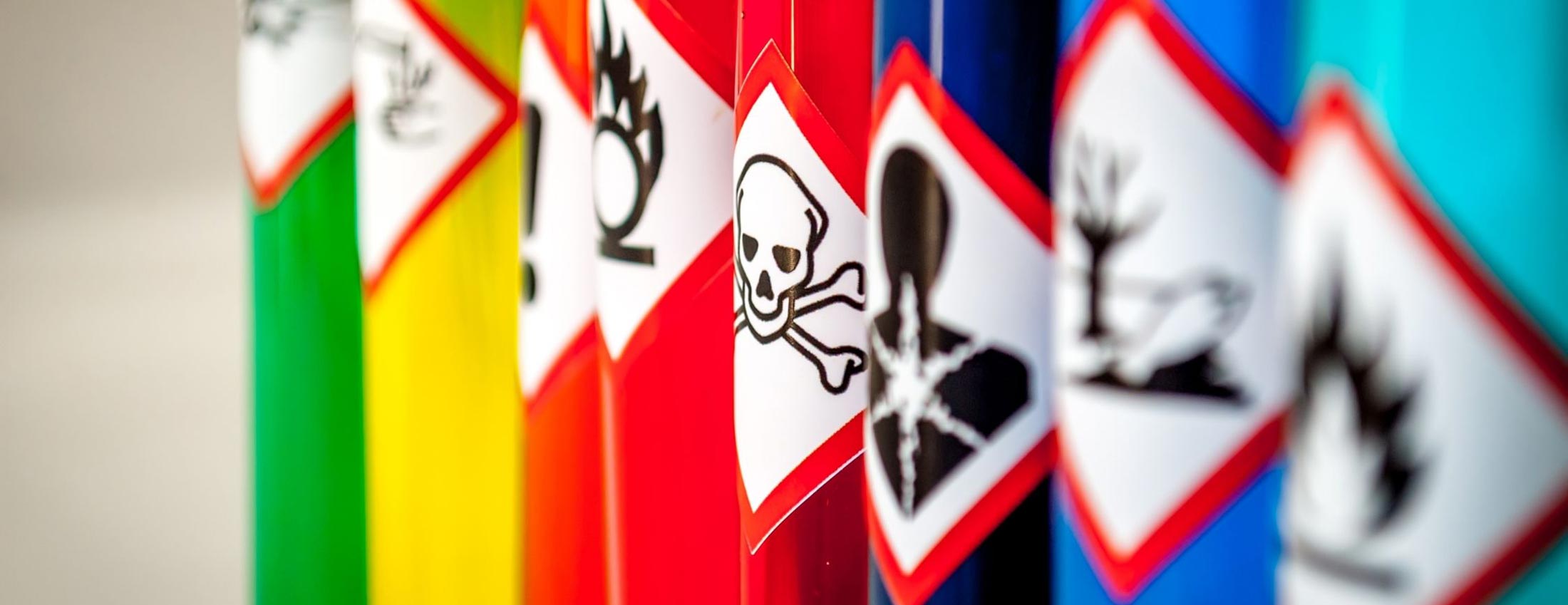 Bien joué !
J’altère la santé ou la couche d’ozone
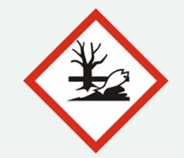 Je pollue
suivant
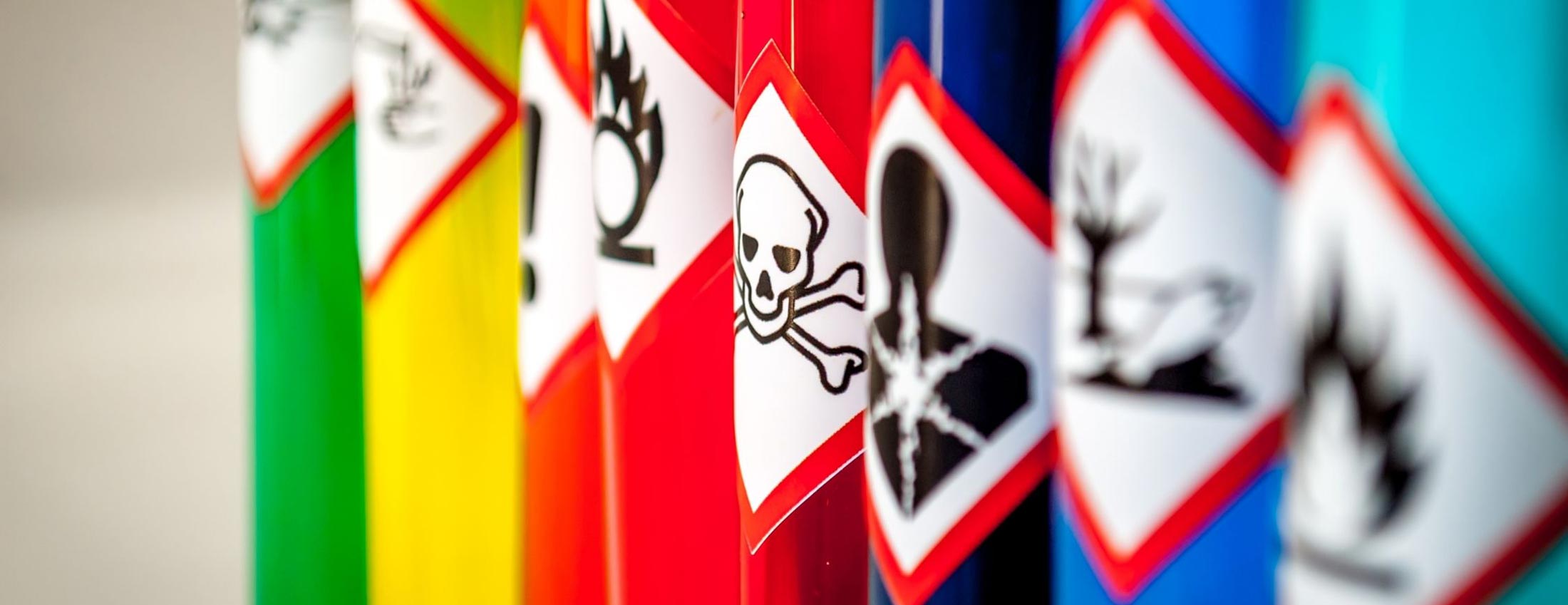 Perdu !
J’altère la santé ou la couche d’ozone
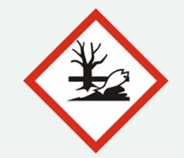 Je pollue
suivant
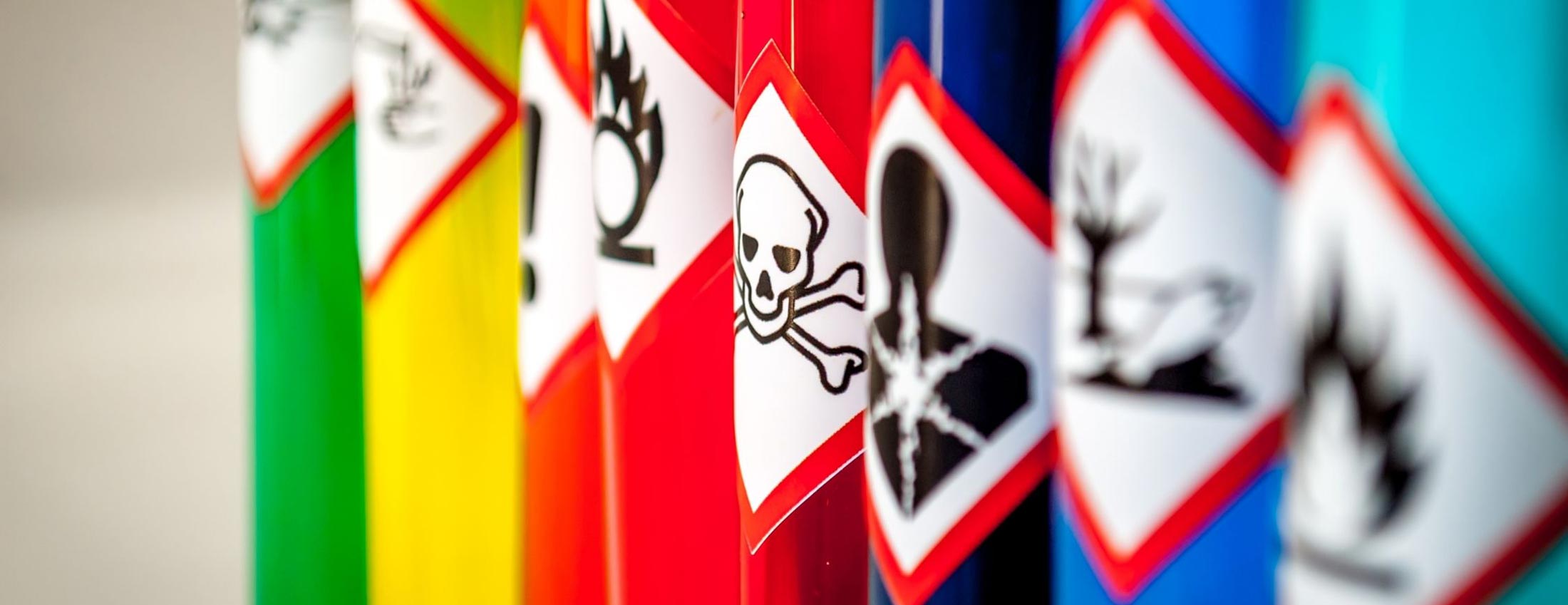 Je pollue
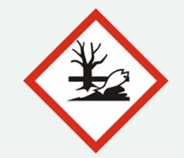 • Je provoque des effets néfastes sur les organismes du milieu aquatique (poissons, crustacés, algues, autres plantes aquatiques…).
suivant